Using a Calculator / BIDMAS
Old Spec Q’s
Using a Calculator/ BIDMAS
No Q’s to date
Using a Calculator / BIDMAS
New Spec Q’s
Using a Calculator/ BIDMAS
May 2004 
4H Q1
May 2008 
3H Q1
May 2013 3H Q2
May 2017 3H Q5
Nov 2004 
4H Q5
Nov 2008 
3H Q1
May 2014 3H Q1
June 2017 4HR Q3
May 2005 
3H Q1
Jan 2015 3H Q3
Jan 2018 3H Q2
Nov 2009 
4H Q1
Nov 2005 
3H Q1
Nov 2010 
4H Q1
Jan 2015 3HR Q2
May 2018 3H Q1
May 2006 
4H Q6
May 2015 3HR Q3
June 2011 3H Q1
May 2018 3HR Q1
Nov 2006 
4H Q1
Jan 2016 4H Q1
Jan 2012 4H Q1
May 2007 
3H Q1
May 2012 4H Q1
Jan 2016 3HR Q1
Nov 2007 
4H Q1
Jan 2013 4H Q1
Jan 2017 4H Q4
May 2004 4H Q1
Using a Calculator / BIDMAS
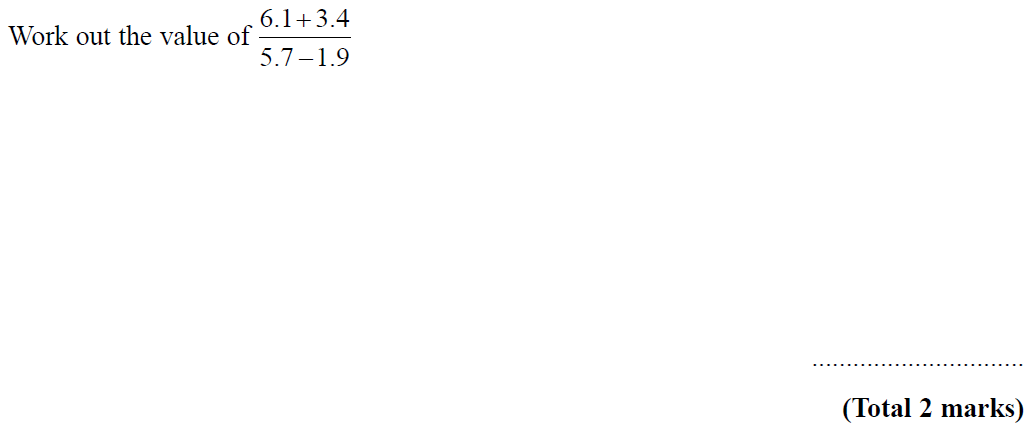 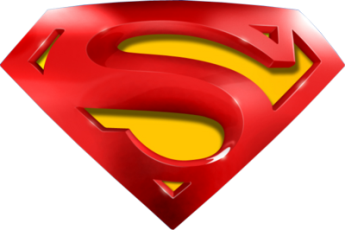 May 2004 4H Q1
Using a Calculator / BIDMAS
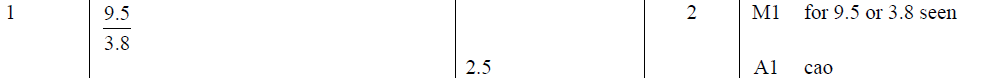 A
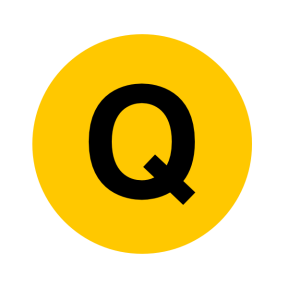 Nov 2004 4H Q5
Using a Calculator / BIDMAS
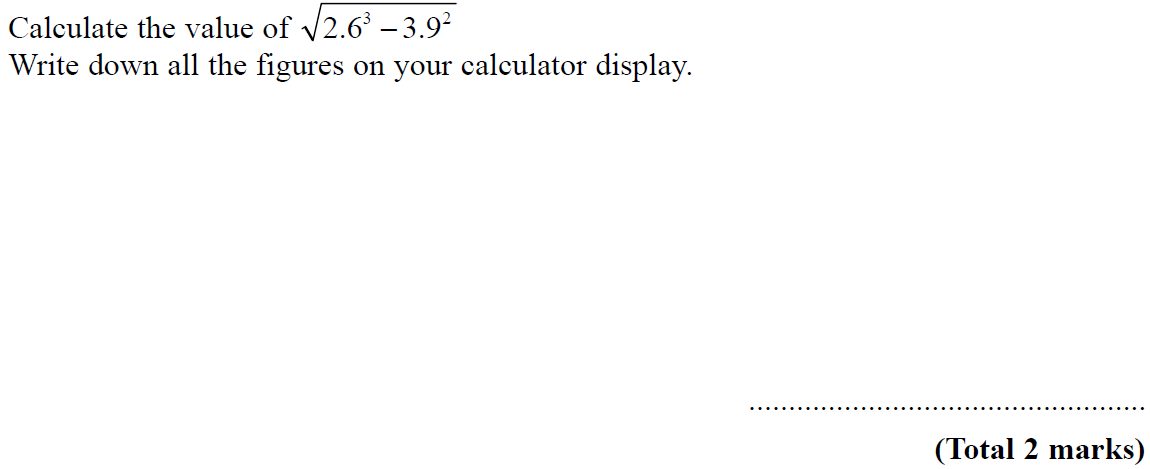 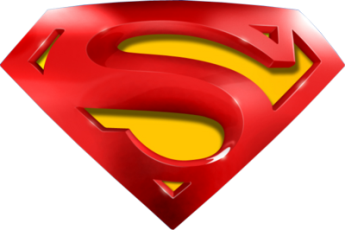 Nov 2004 4H Q5
Using a Calculator / BIDMAS
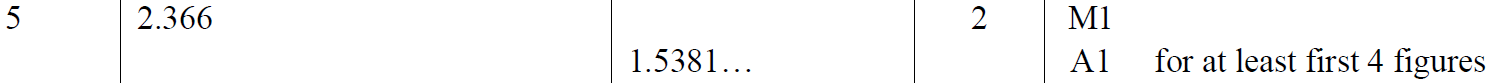 A
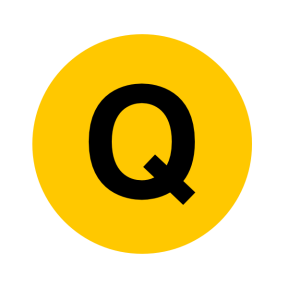 May 2005 3H Q1
Using a Calculator / BIDMAS
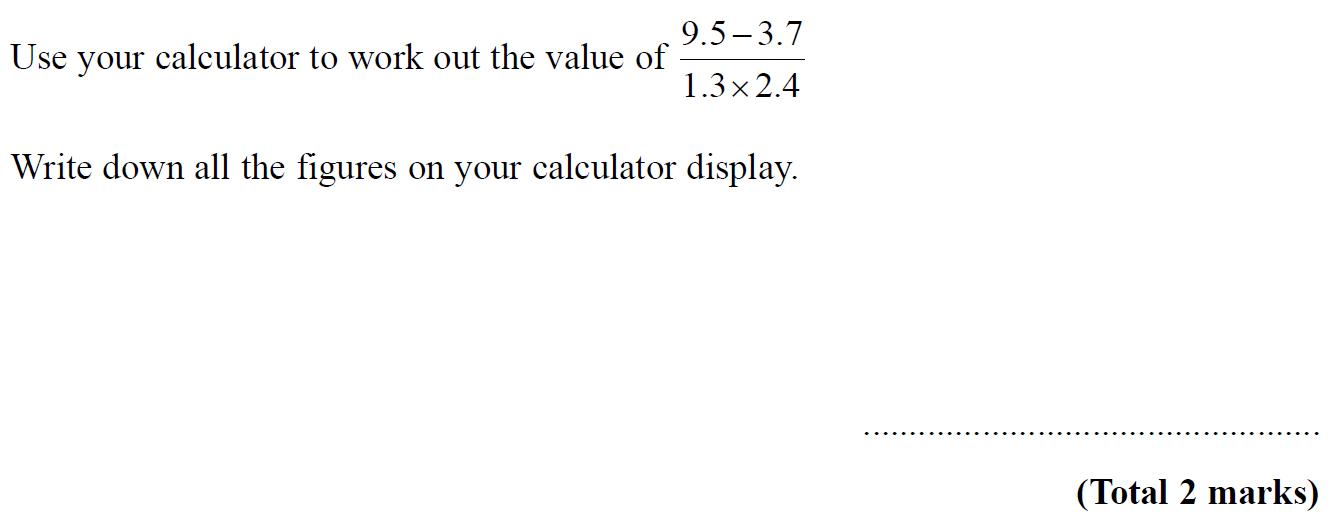 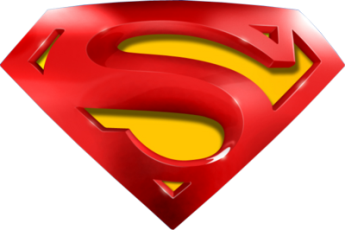 May 2005 3H Q1
Using a Calculator / BIDMAS
A
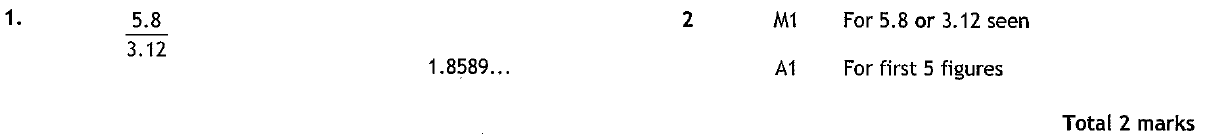 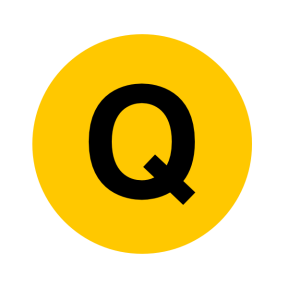 Nov 2005 3H Q1
Using a Calculator / BIDMAS
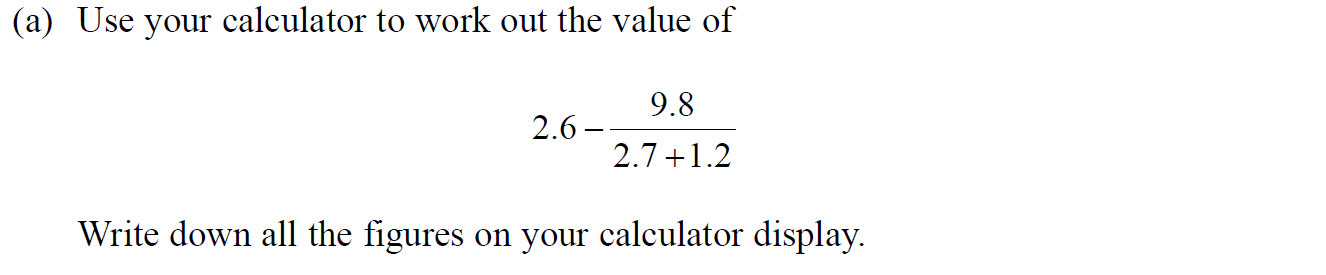 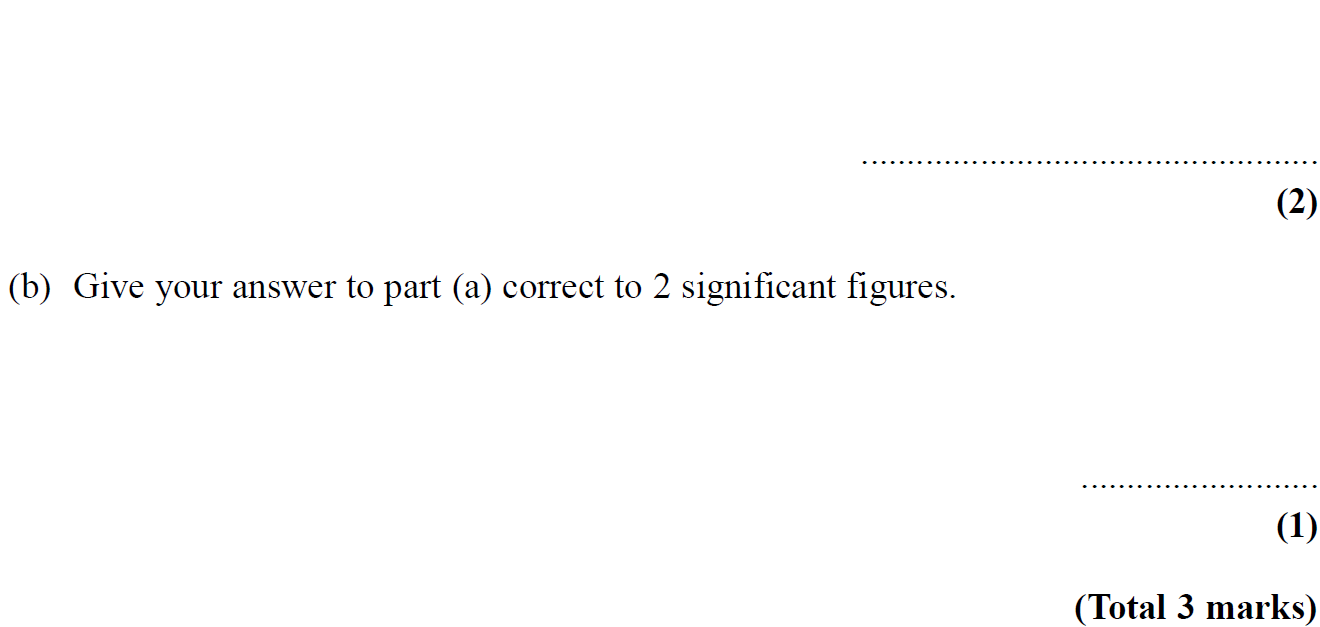 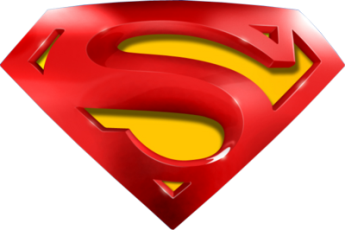 Nov 2005 3H Q1
Using a Calculator / BIDMAS
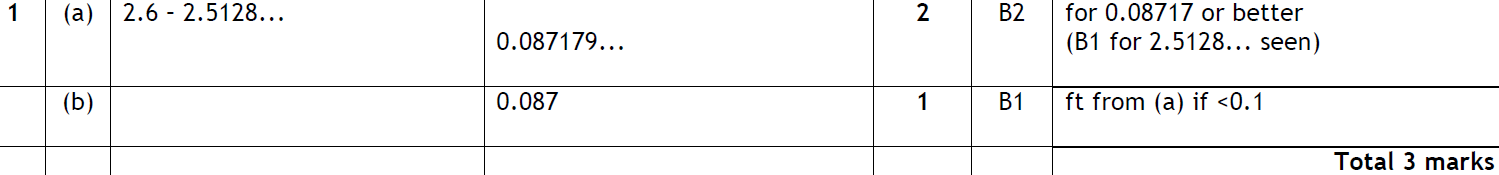 A
B
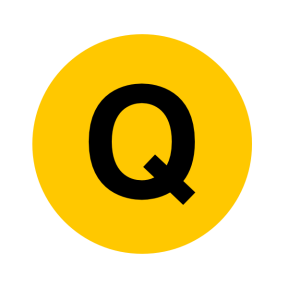 May 2006 4H Q6
Using a Calculator / BIDMAS
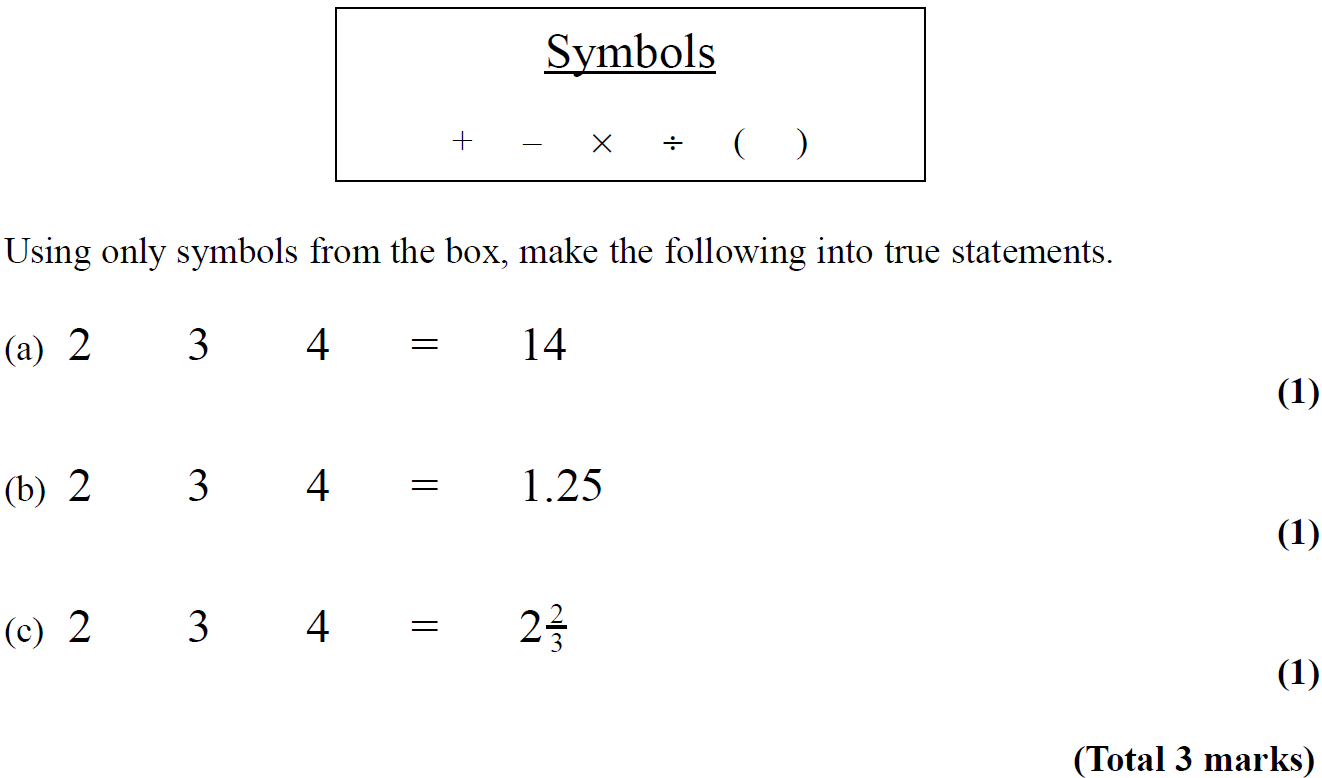 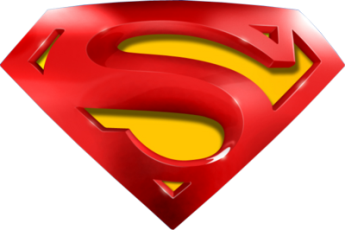 May 2006 4H Q6
Using a Calculator / BIDMAS
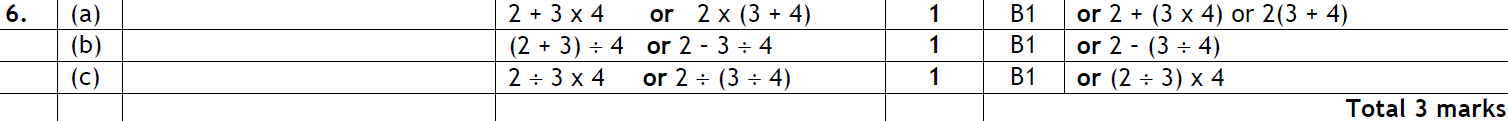 A
B
C
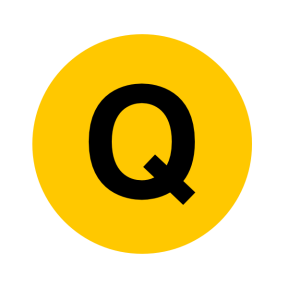 Nov 2006 4H Q1
Using a Calculator / BIDMAS
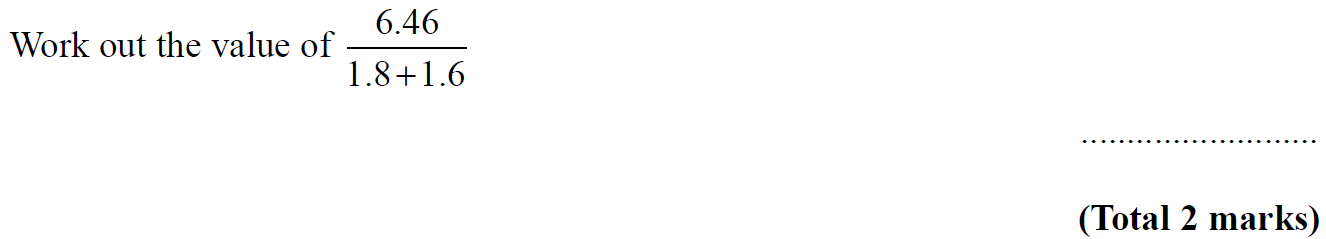 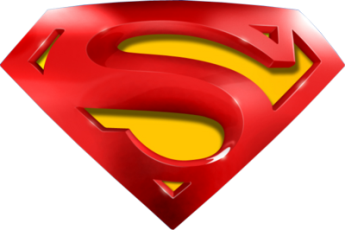 Nov 2006 4H Q1
Using a Calculator / BIDMAS
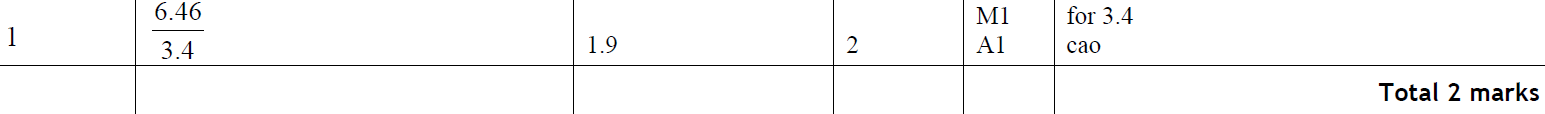 A
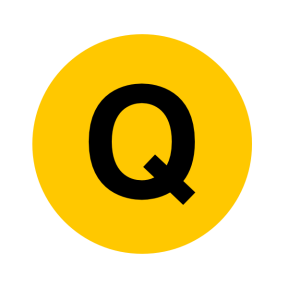 May 2007 3H Q1
Using a Calculator / BIDMAS
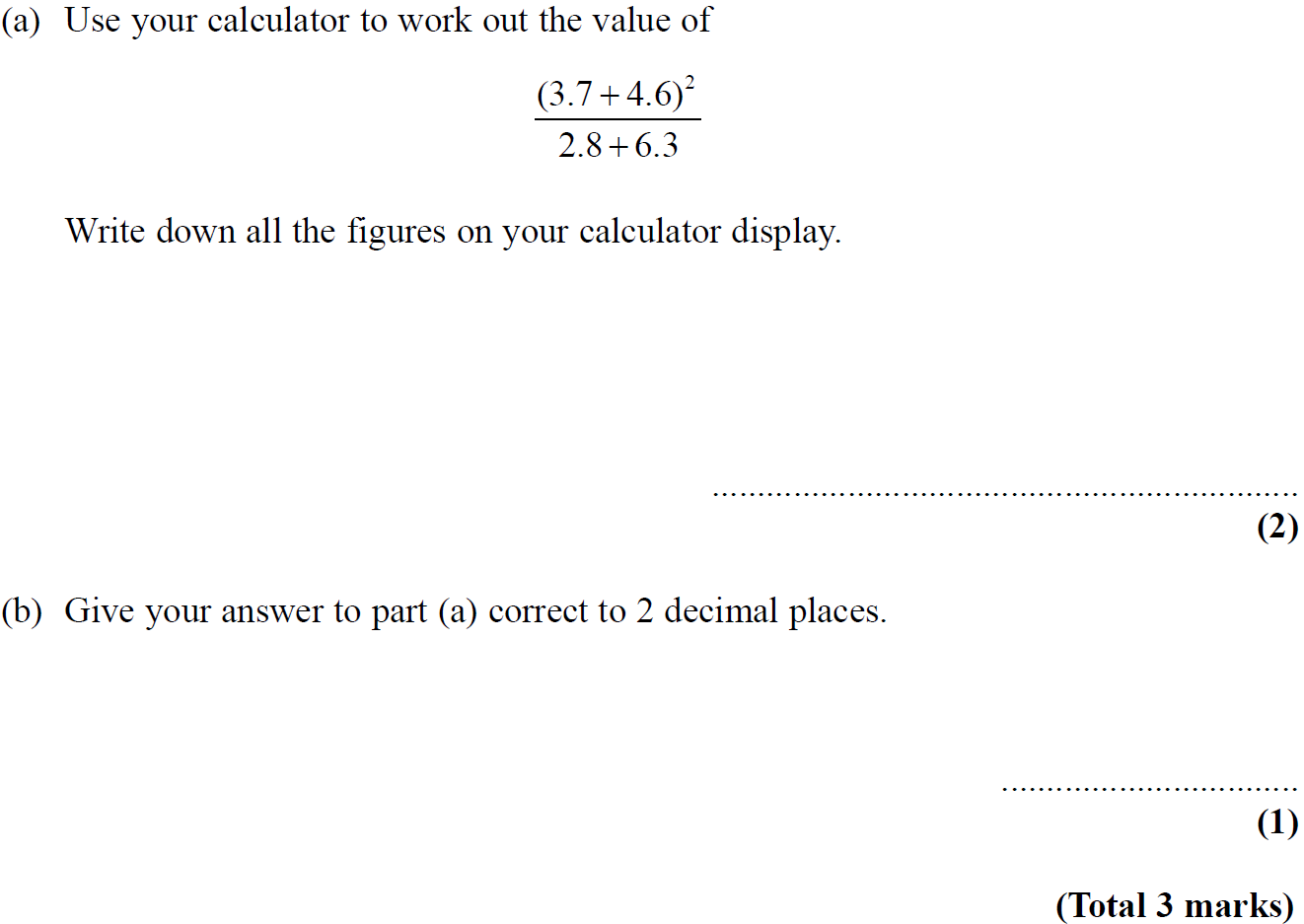 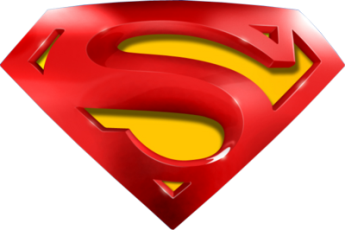 May 2007 3H Q1
Using a Calculator / BIDMAS
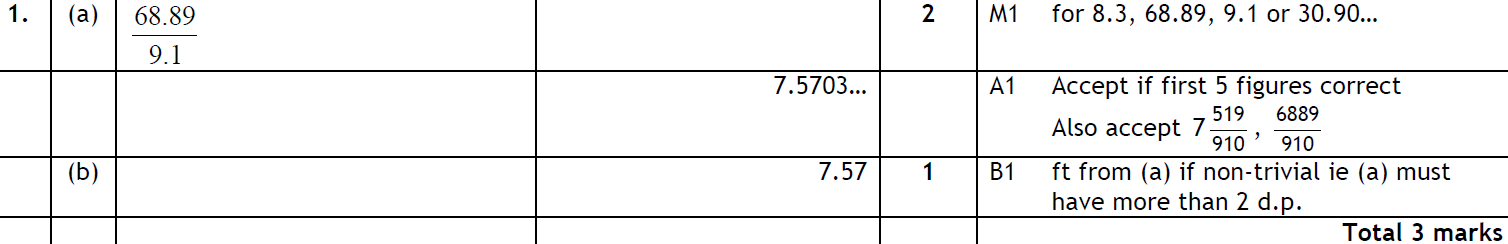 A
B
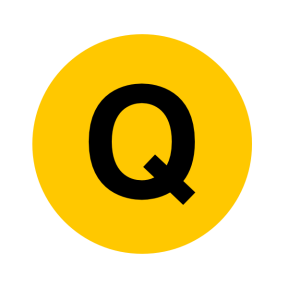 Nov 2007 4H Q1
Using a Calculator / BIDMAS
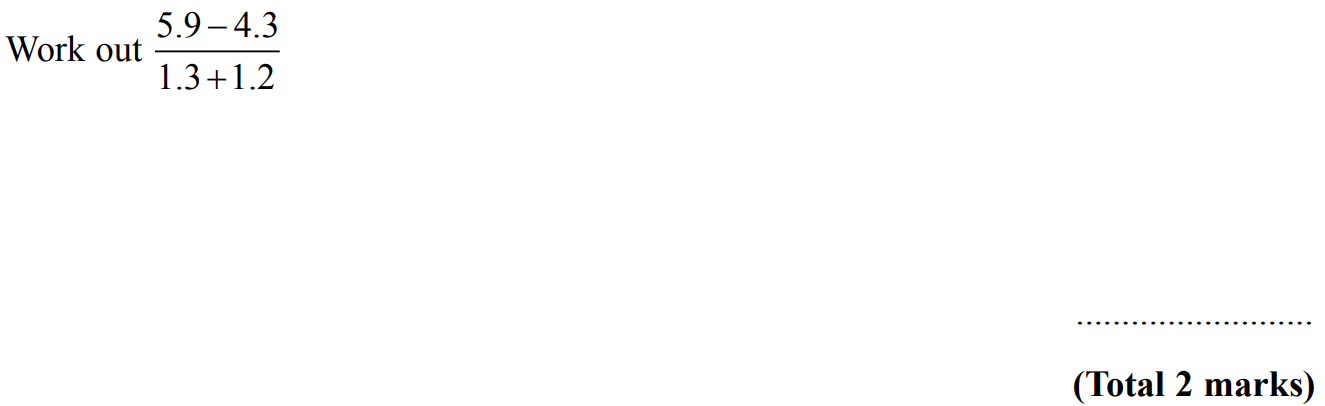 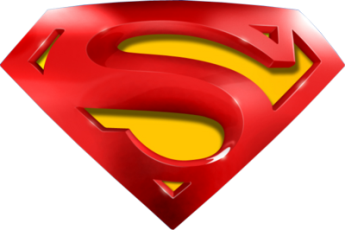 Nov 2007 4H Q1
Using a Calculator / BIDMAS
A
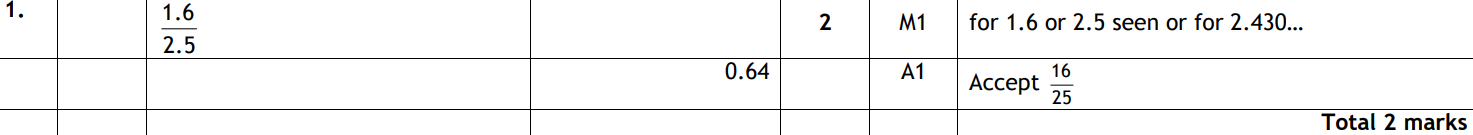 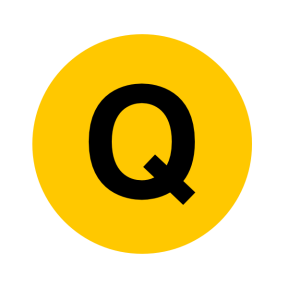 May 2008 3H Q1
Using a Calculator / BIDMAS
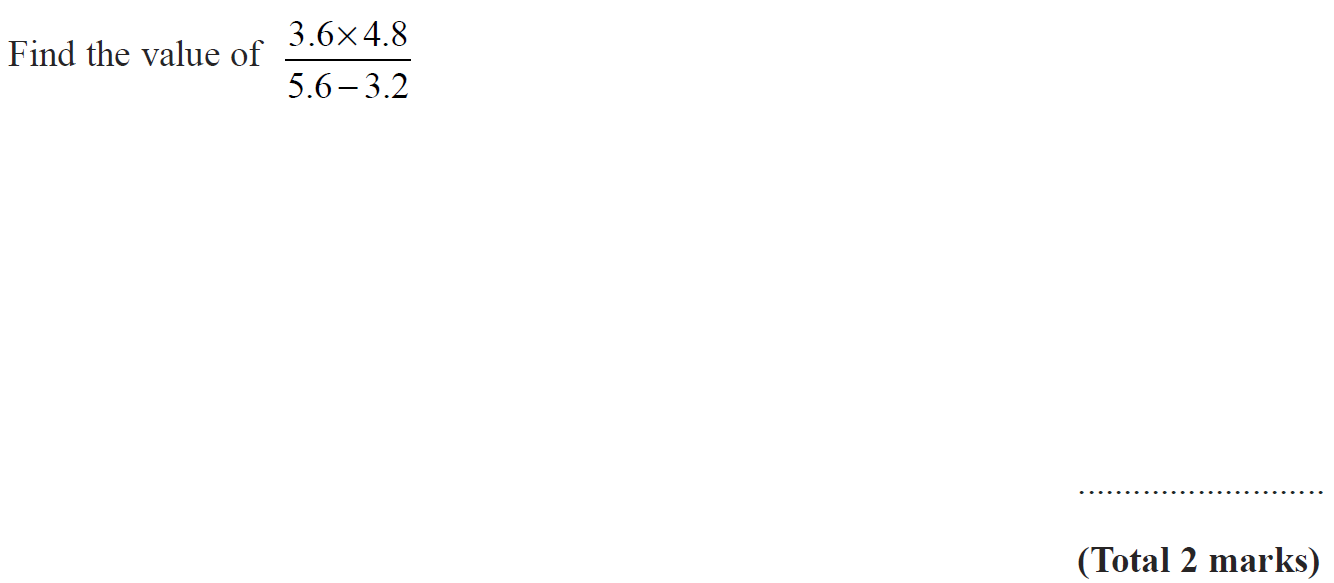 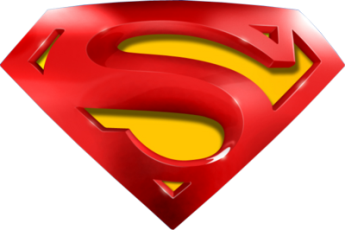 May 2008 3H Q1
Using a Calculator / BIDMAS
A
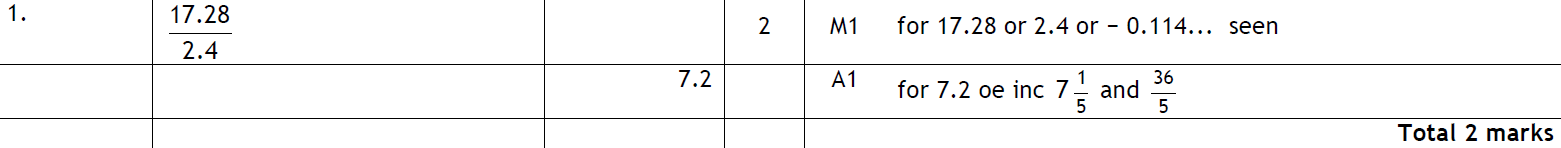 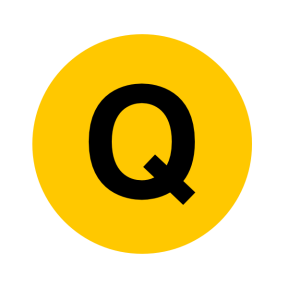 Nov 2008 3H Q1
Using a Calculator / BIDMAS
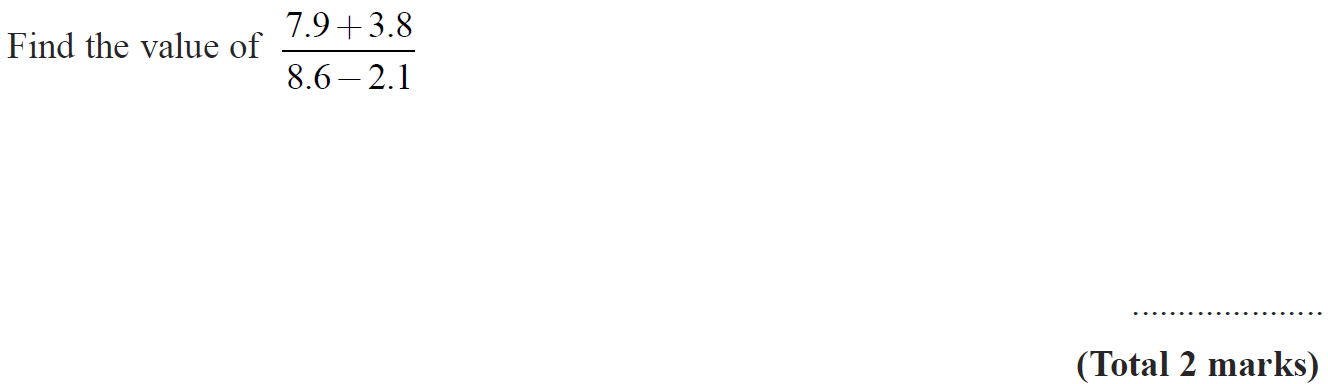 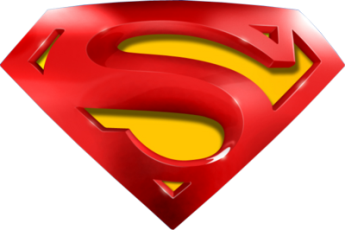 Nov 2008 3H Q1
Using a Calculator / BIDMAS
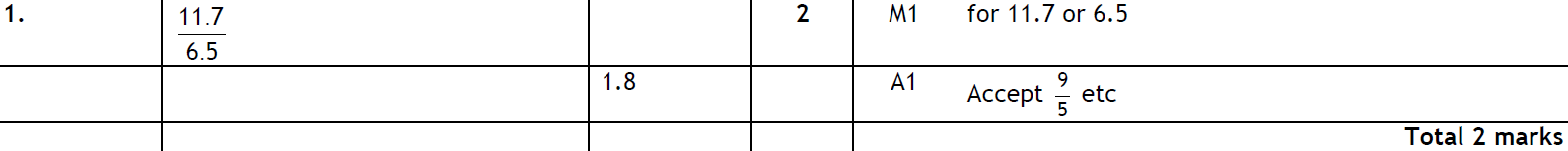 A
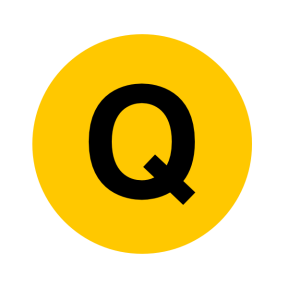 Nov 2009 4H Q1
Using a Calculator / BIDMAS
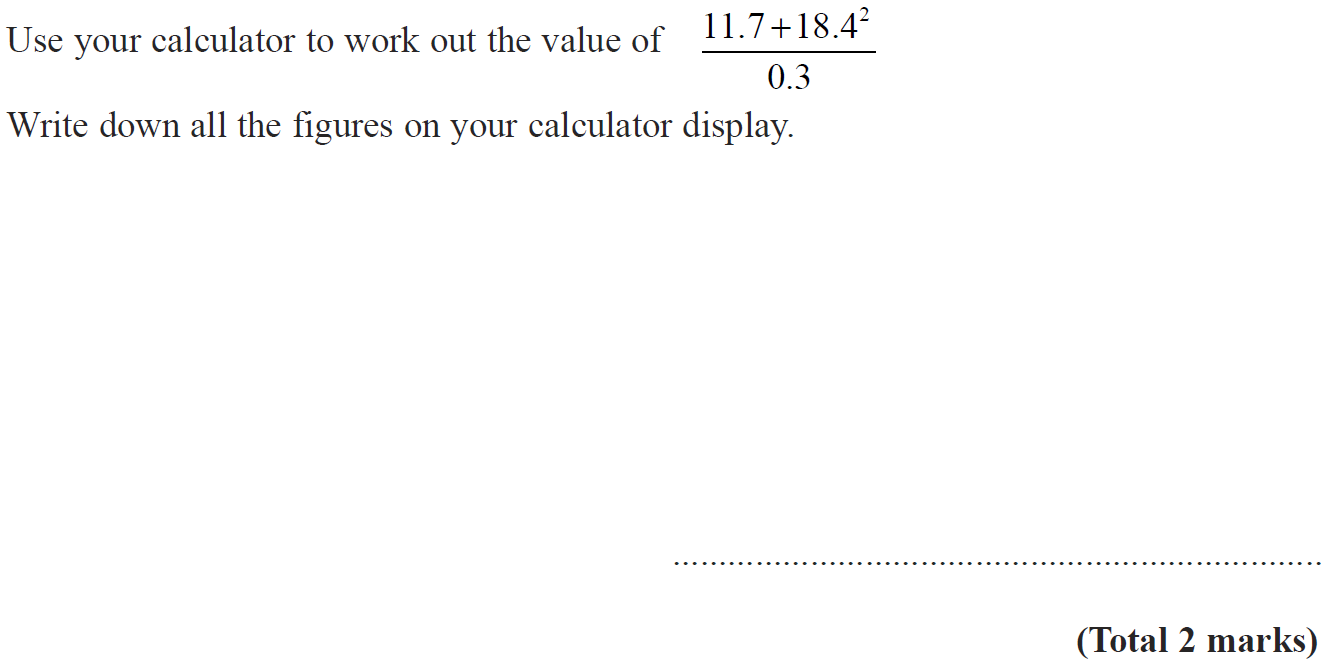 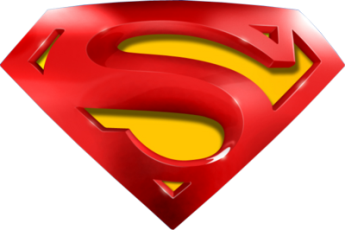 Nov 2009 4H Q1
Using a Calculator / BIDMAS
A
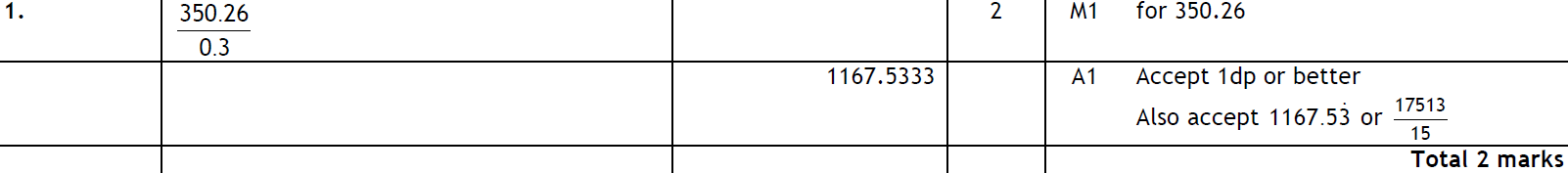 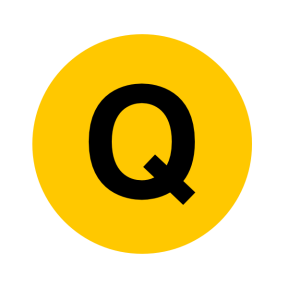 Nov 2010 4H Q1
Using a Calculator / BIDMAS
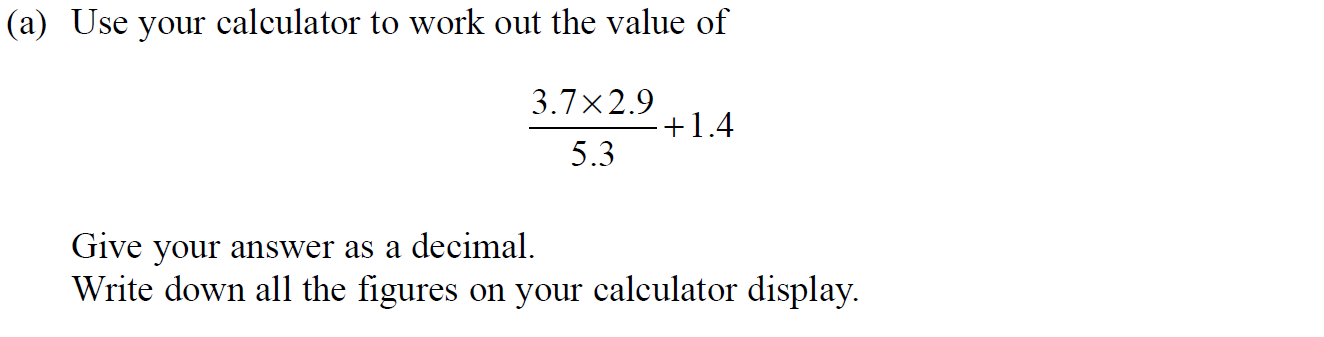 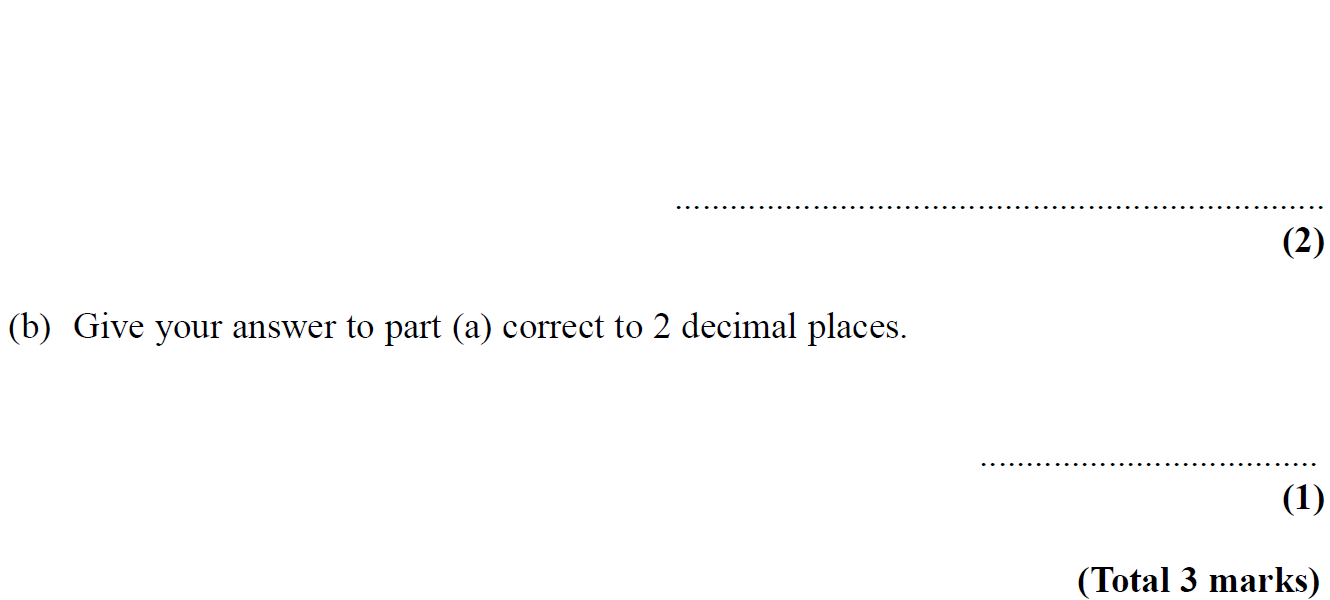 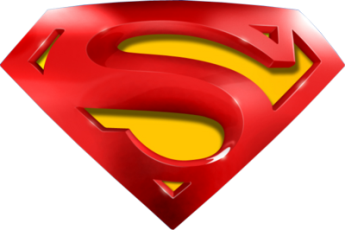 Nov 2010 4H Q1
Using a Calculator / BIDMAS
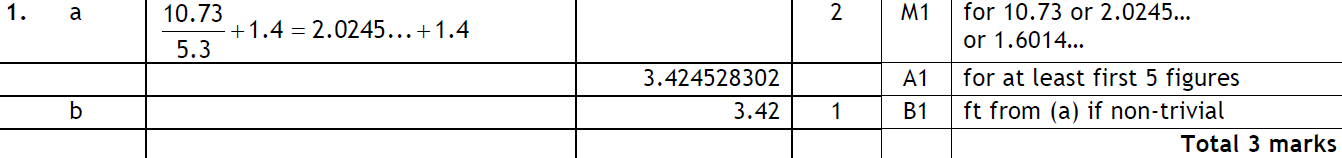 A
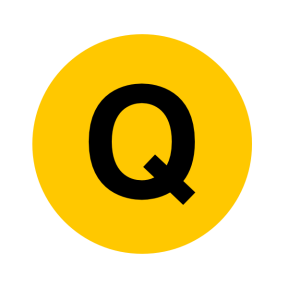 June 2011 3H Q1
Using a Calculator / BIDMAS
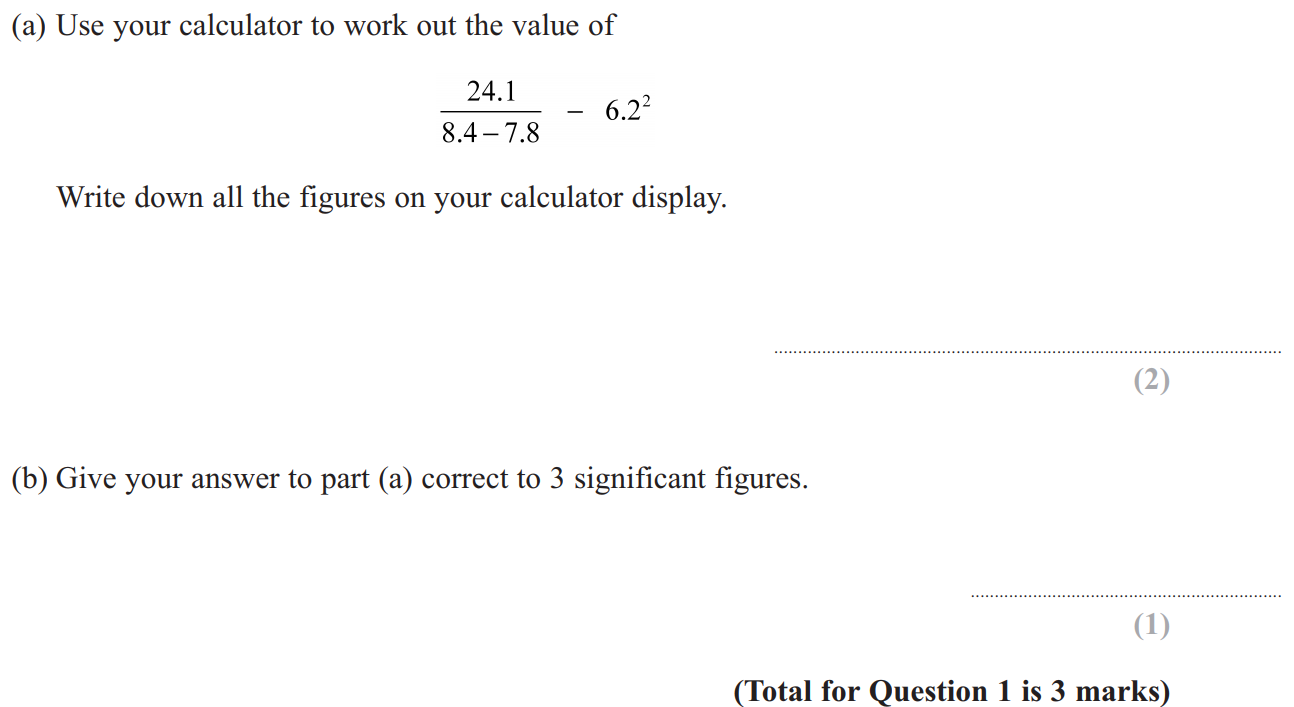 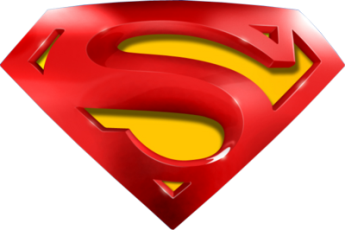 June 2011 3H Q1
Using a Calculator / BIDMAS
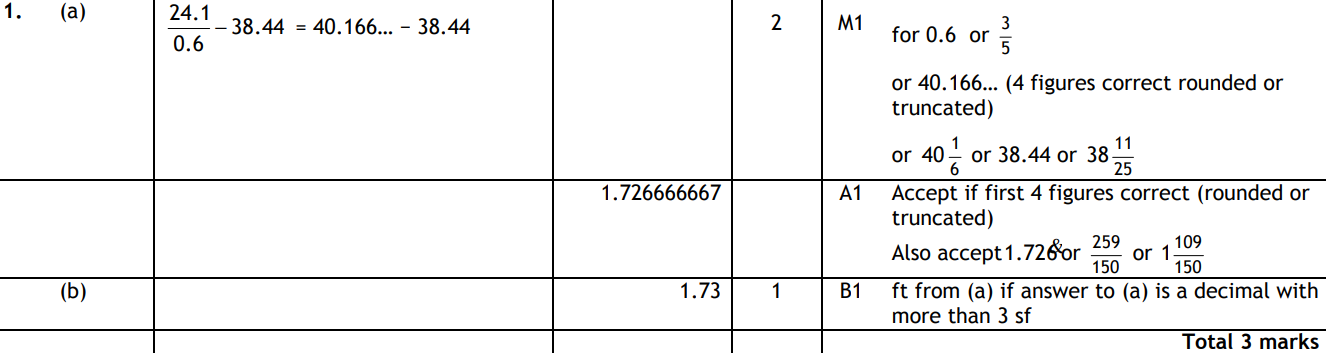 A
B
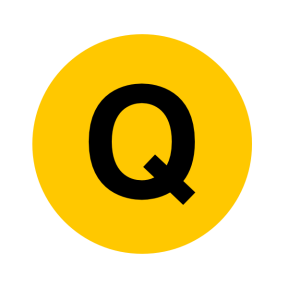 Jan 2012 4H Q1
Using a Calculator / BIDMAS
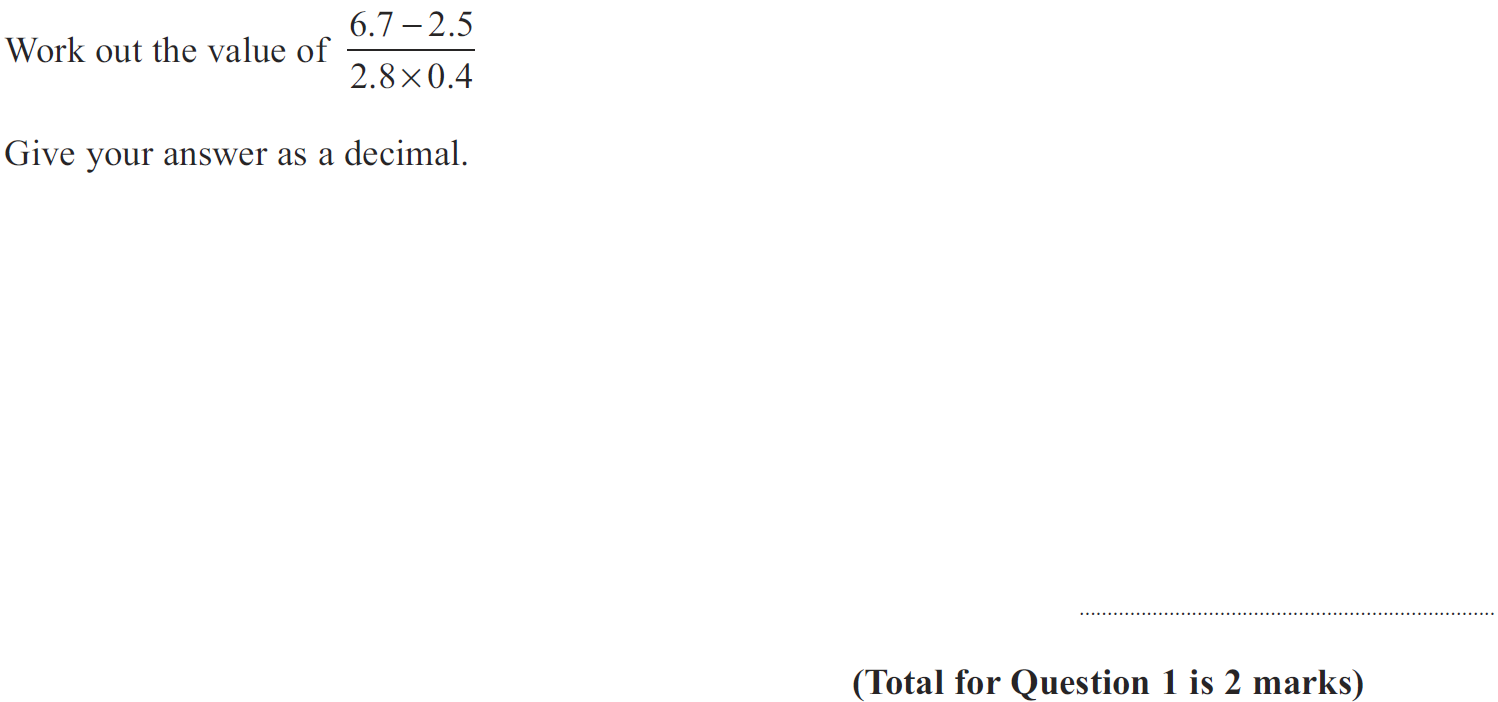 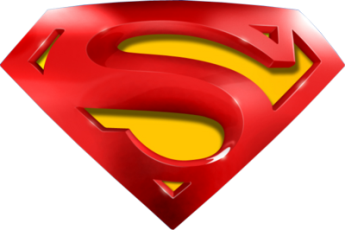 Jan 2012 4H Q1
Using a Calculator / BIDMAS
A
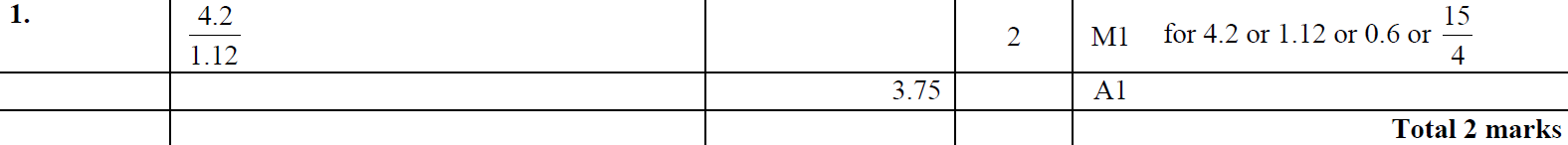 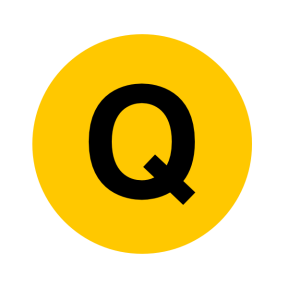 May 2012 4H Q1
Using a Calculator / BIDMAS
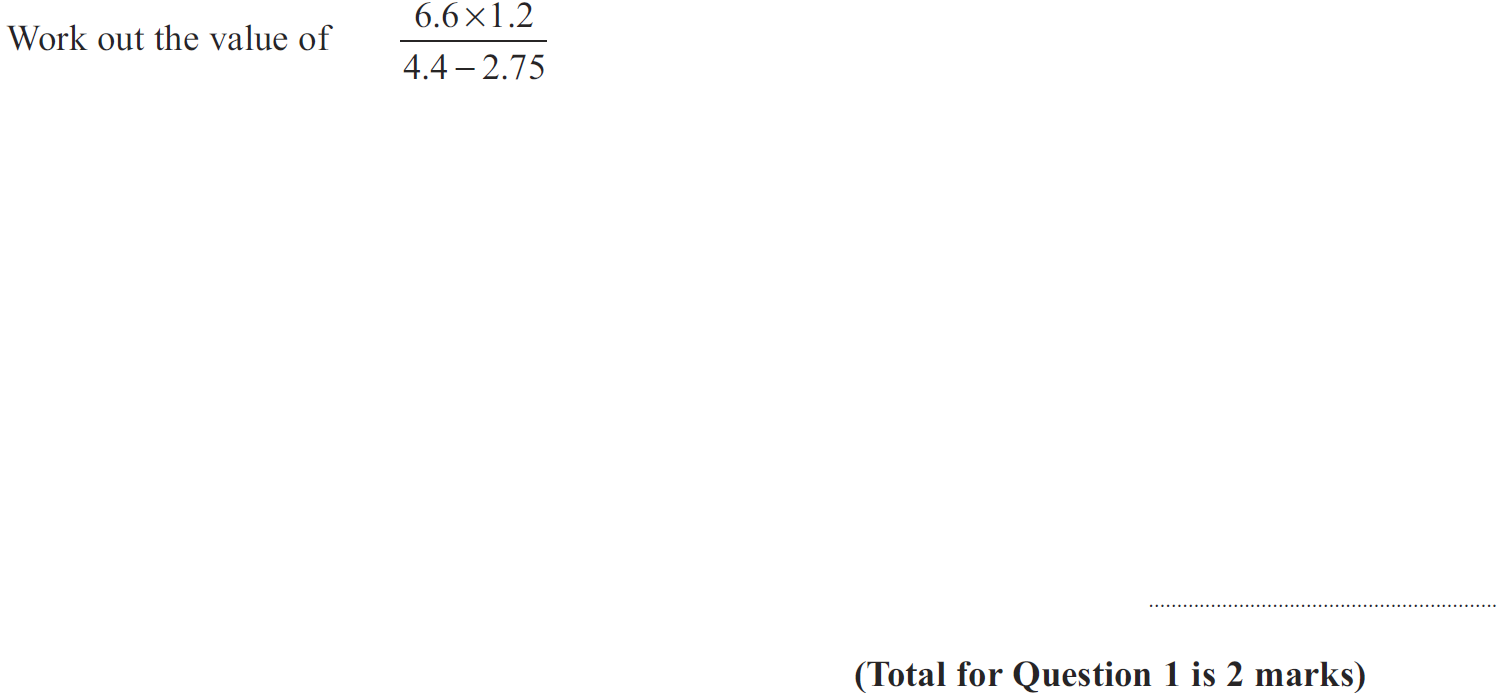 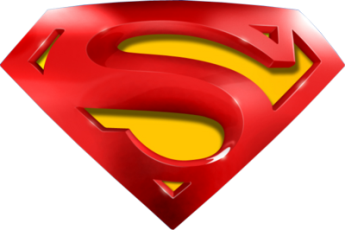 May 2012 4H Q1
Using a Calculator / BIDMAS
A
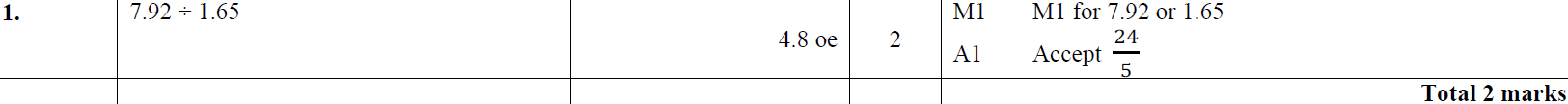 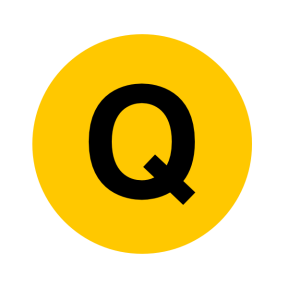 Jan 2013 4H Q1
Using a Calculator / BIDMAS
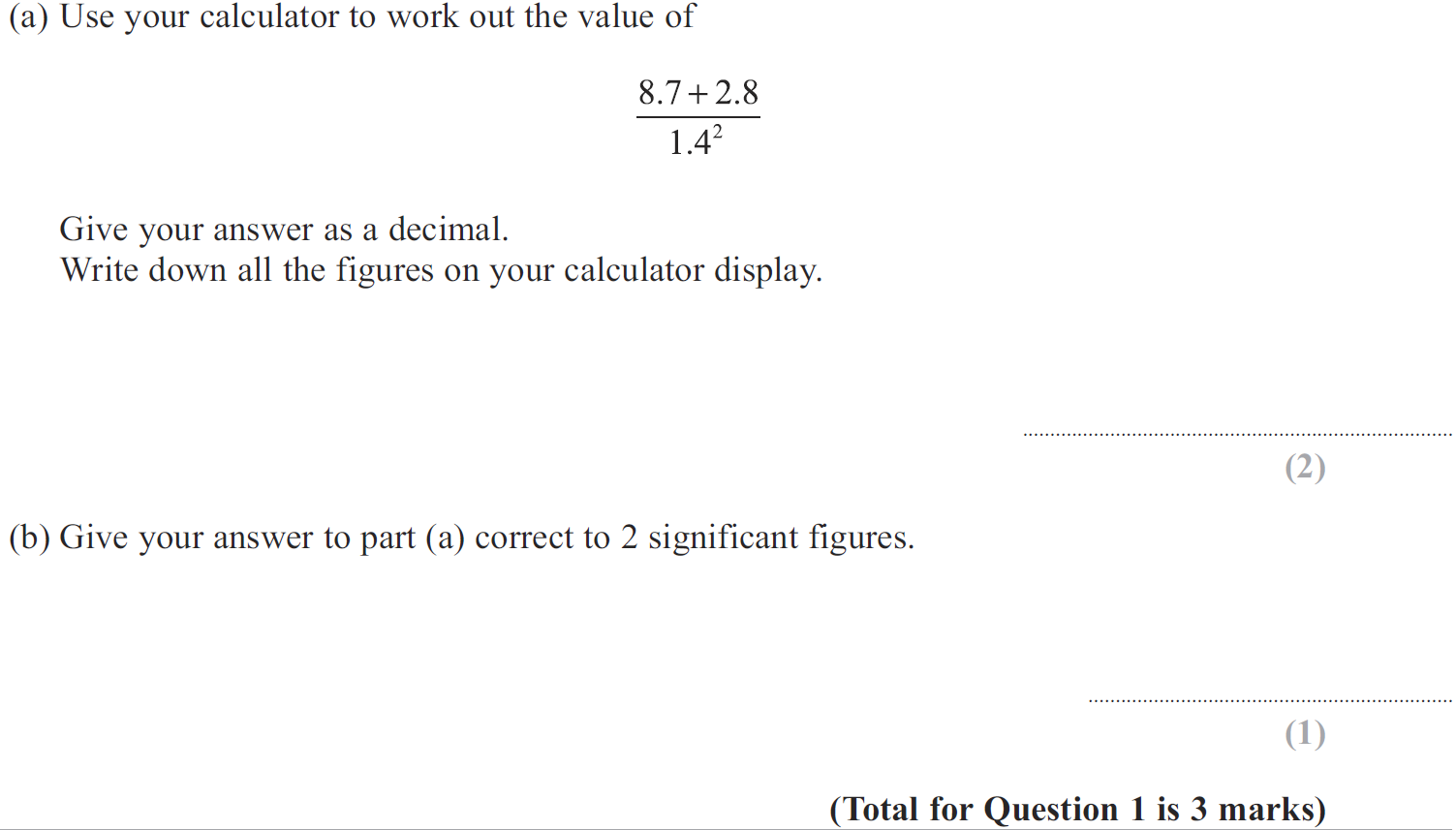 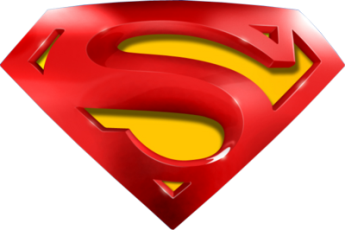 Jan 2013 4H Q1
Using a Calculator / BIDMAS
A
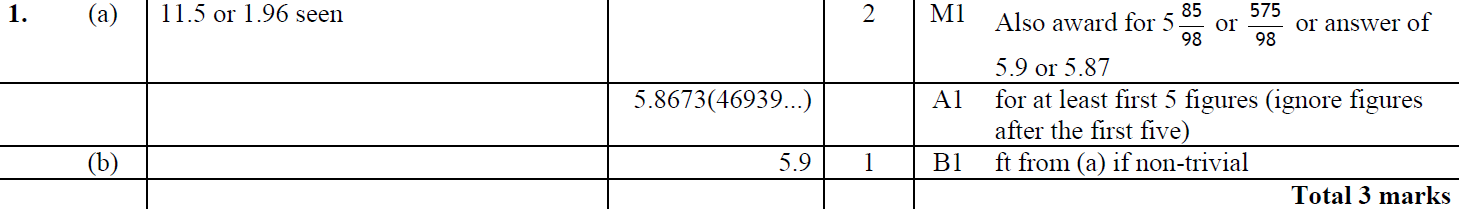 B
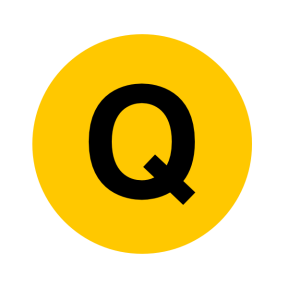 May 2013 3H Q2
Using a Calculator / BIDMAS
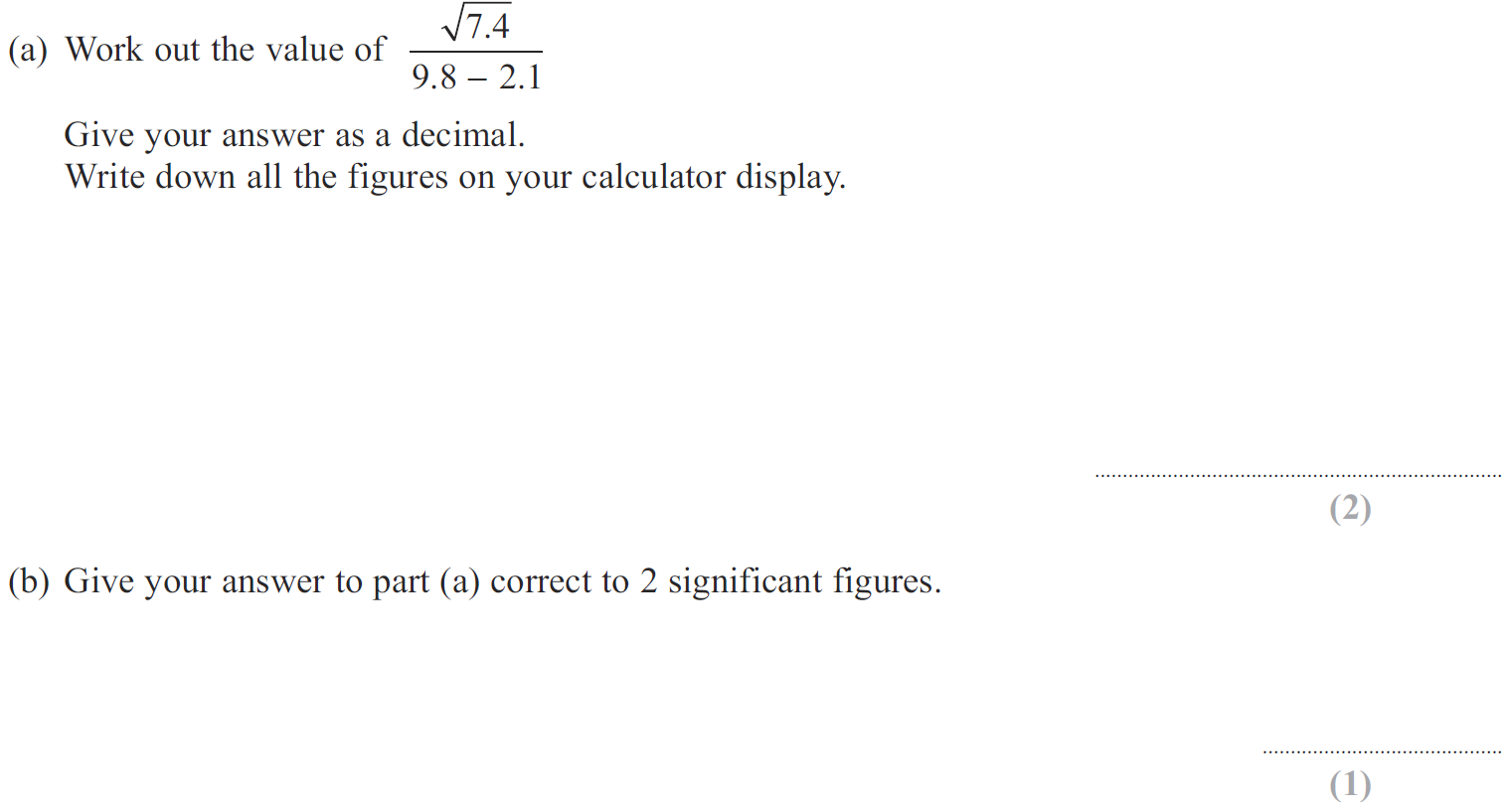 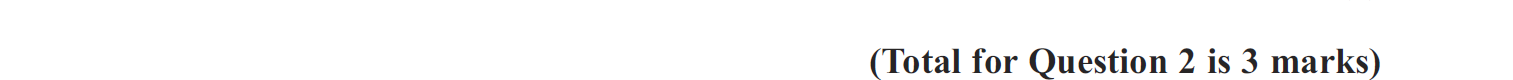 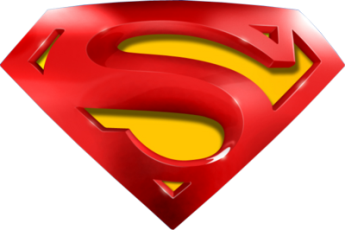 May 2013 3H Q2
Using a Calculator / BIDMAS
A
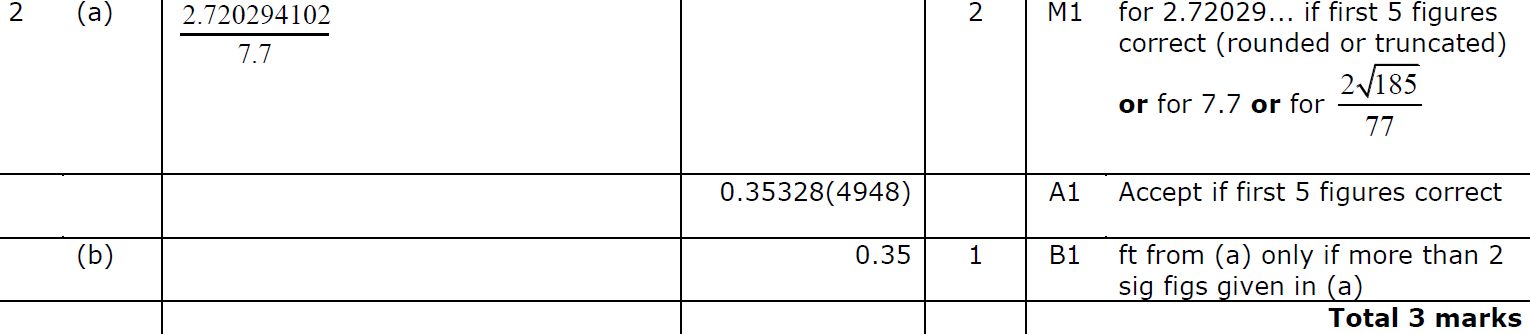 B
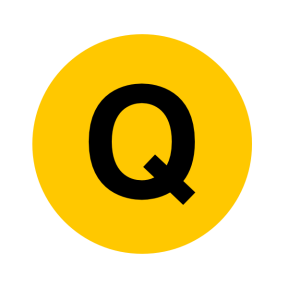 May 2014 3H Q1
Using a Calculator / BIDMAS
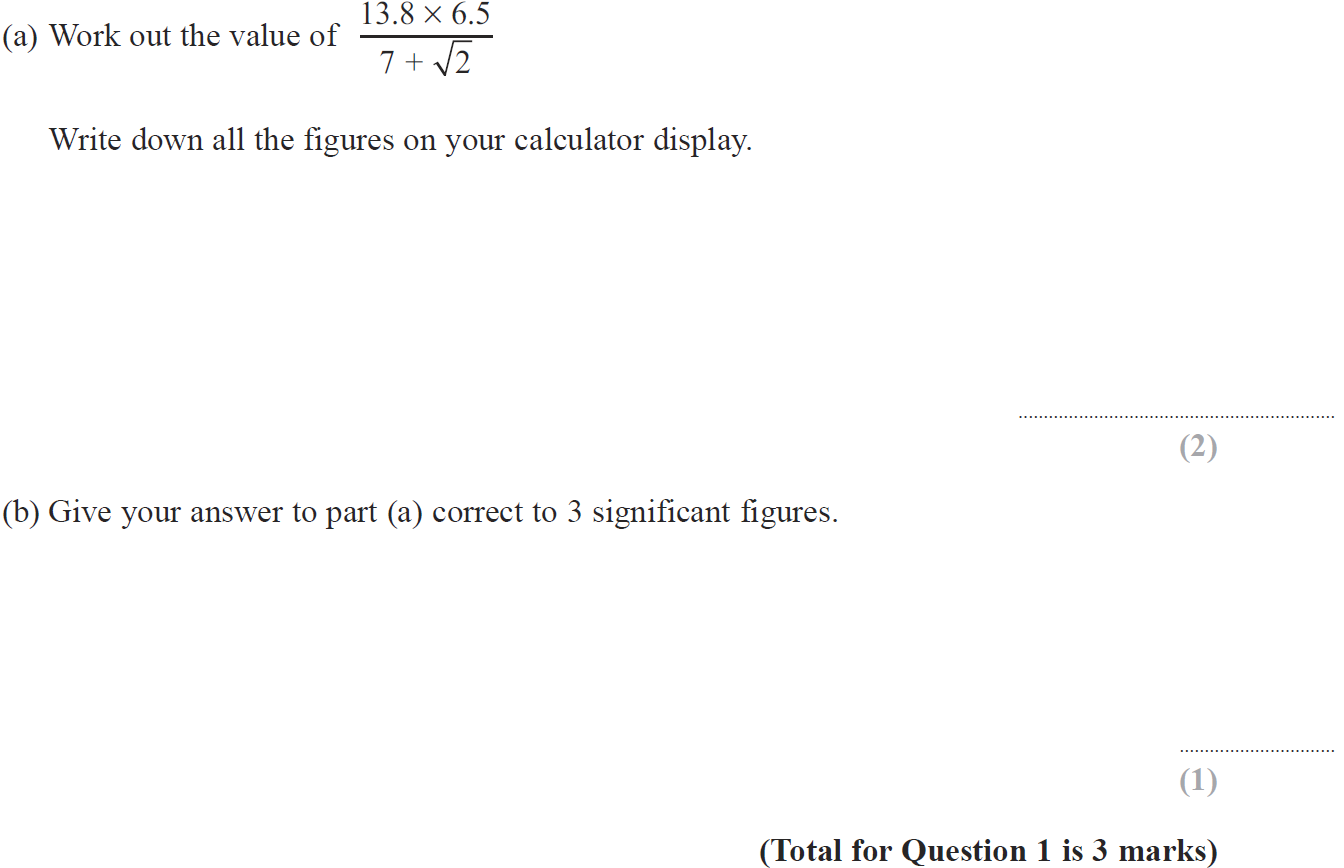 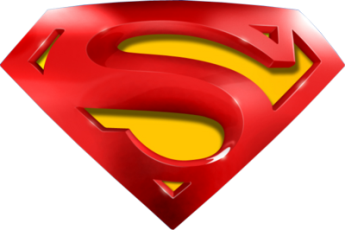 May 2014 3H Q1
Using a Calculator / BIDMAS
A
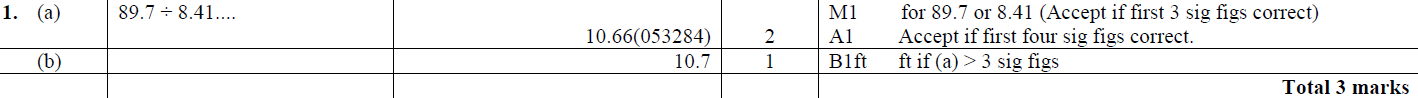 B
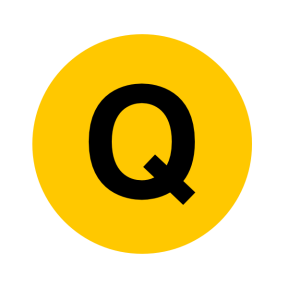 Jan 2015 3H Q2
Using a Calculator / BIDMAS
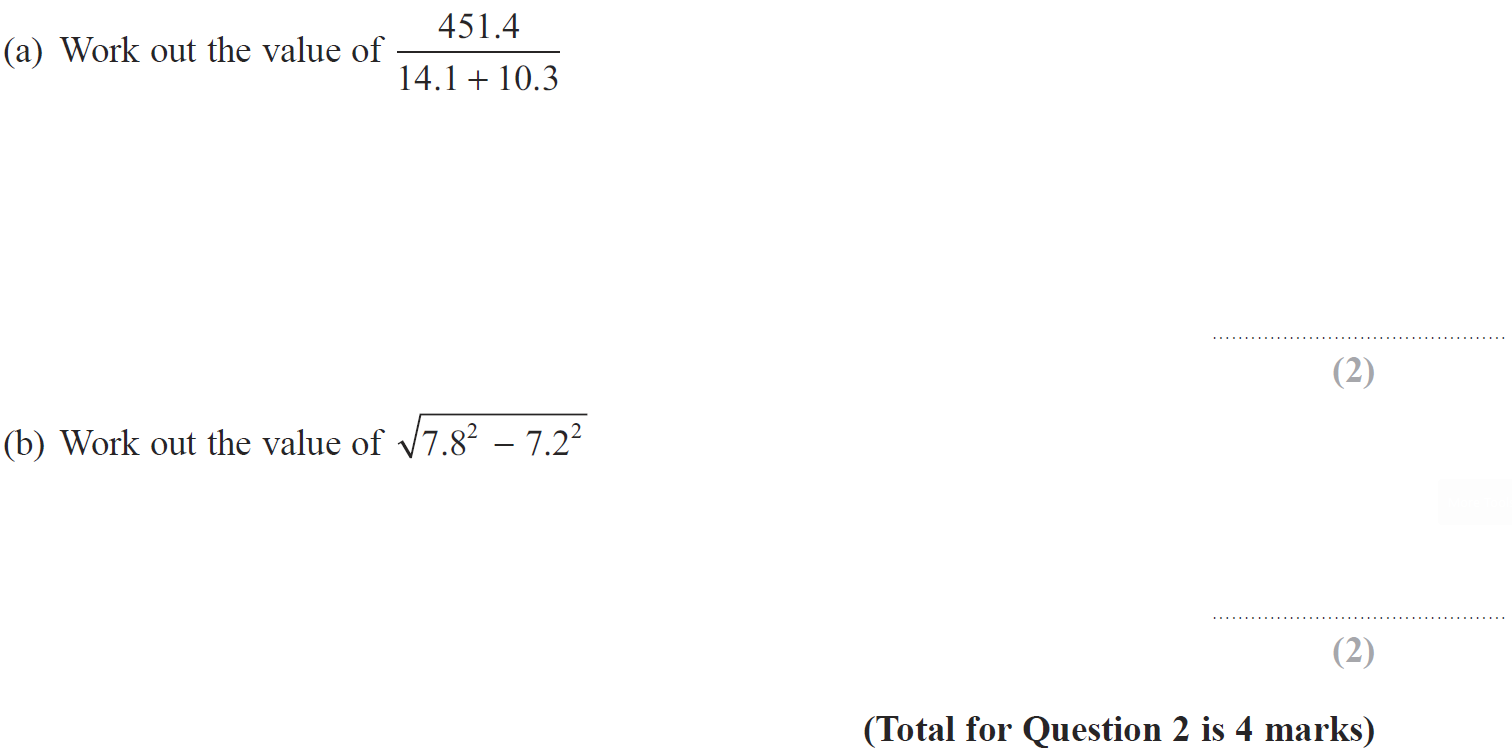 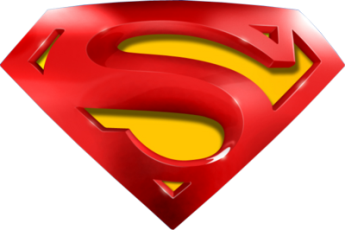 Jan 2015 3H Q2
Using a Calculator / BIDMAS
A
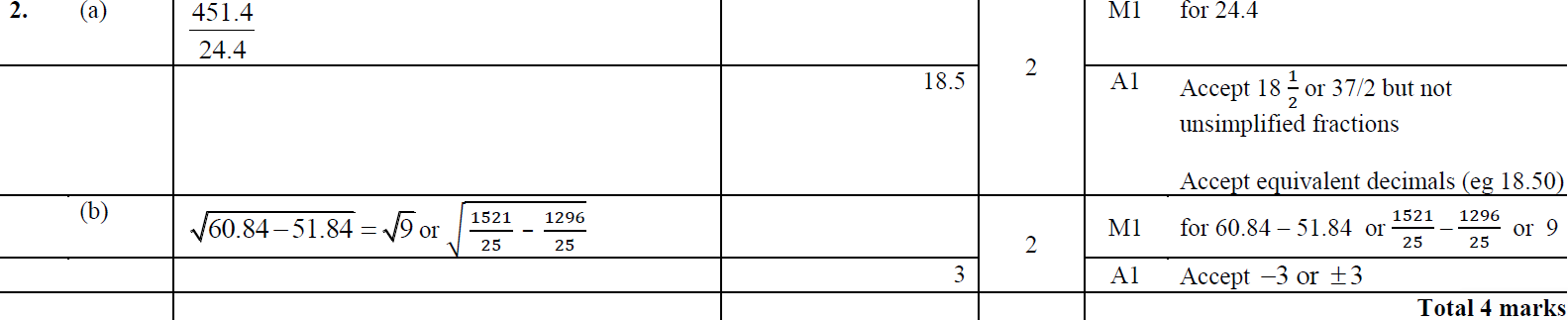 B
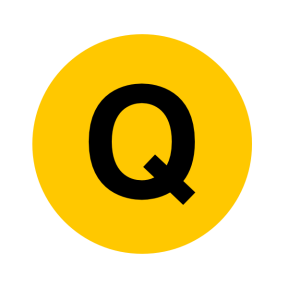 Jan 2015 3HR Q2
Using a Calculator / BIDMAS
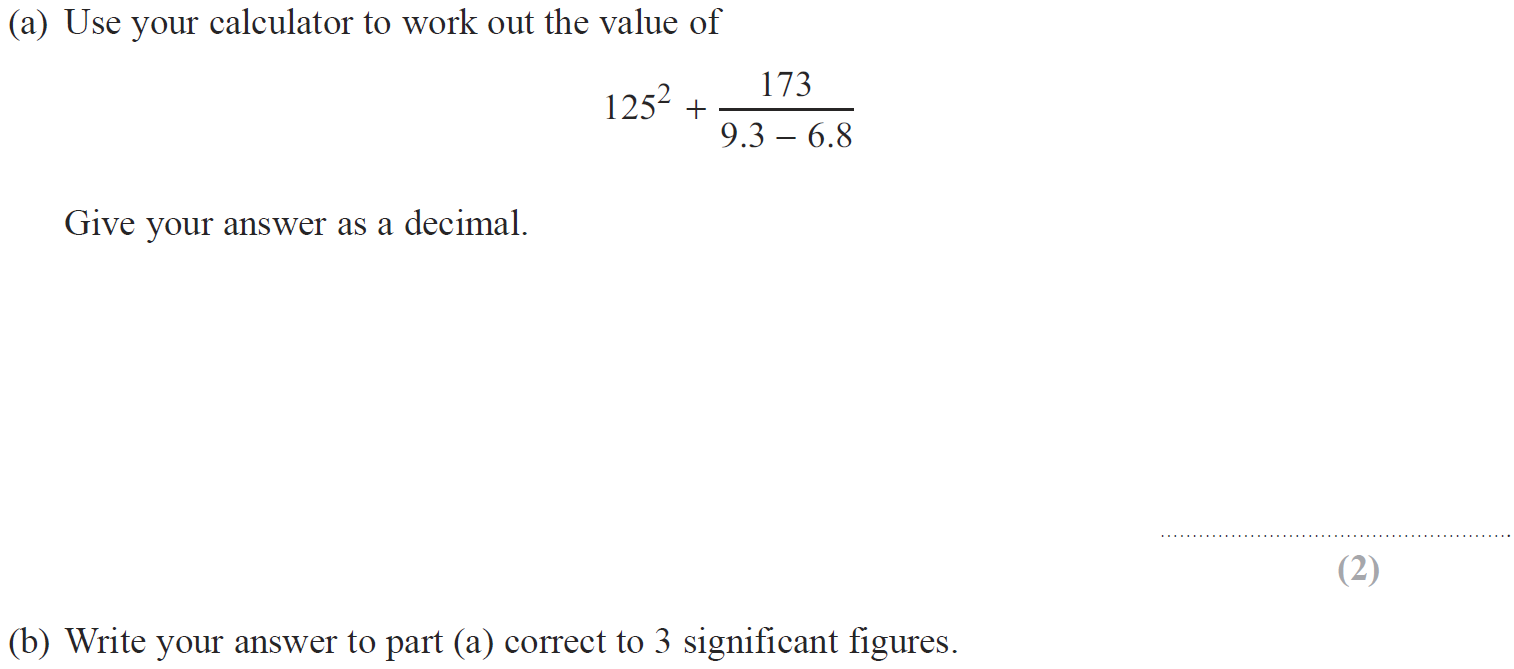 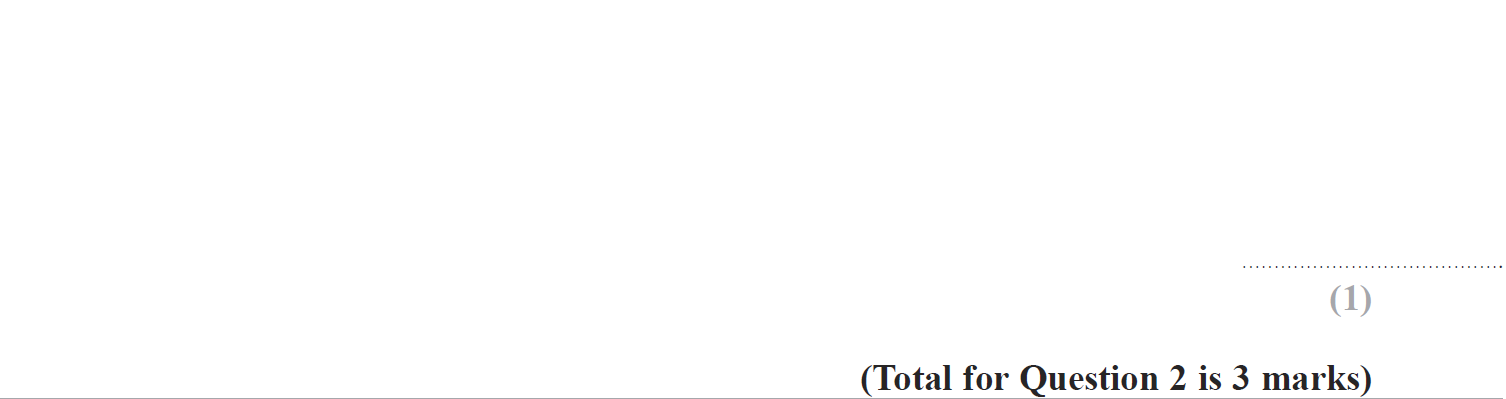 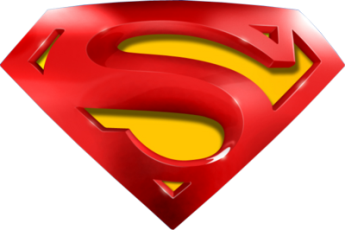 Jan 2015 3HR Q2
Using a Calculator / BIDMAS
A
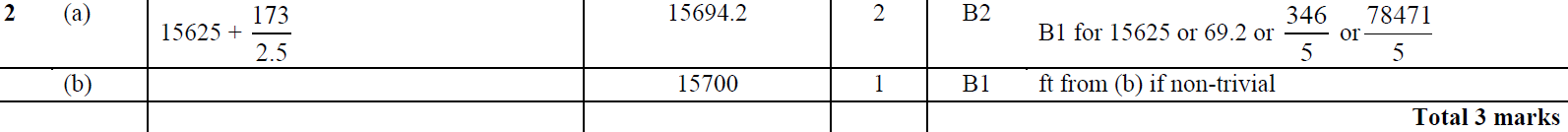 B
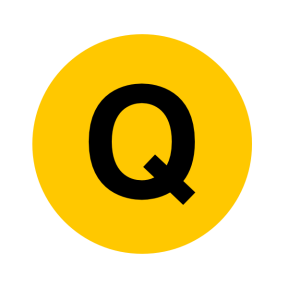 May 2015 3HR Q3
Using a Calculator / BIDMAS
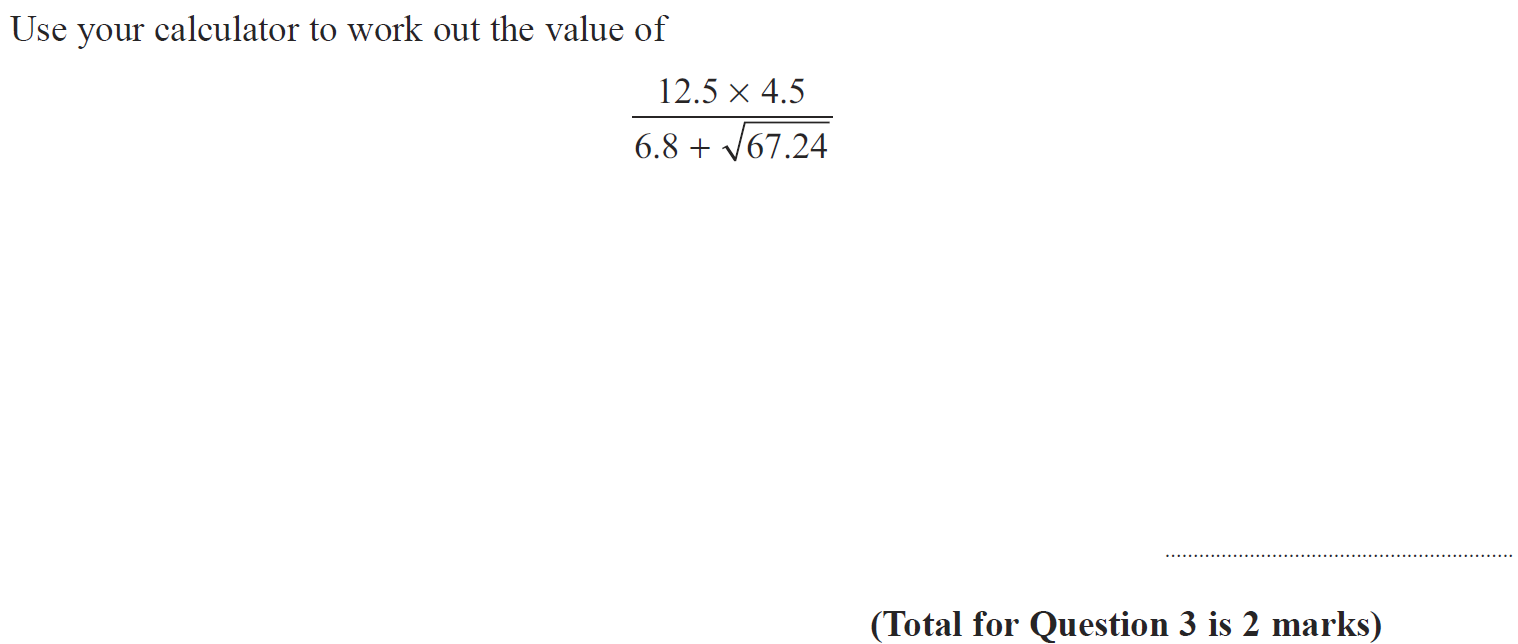 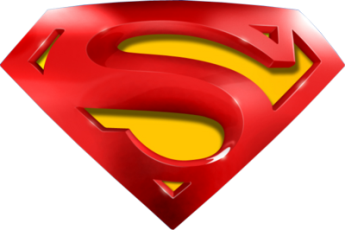 May 2015 3HR Q3
Using a Calculator / BIDMAS
A
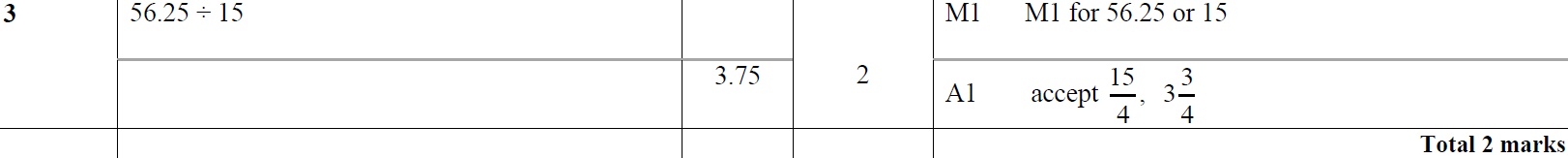 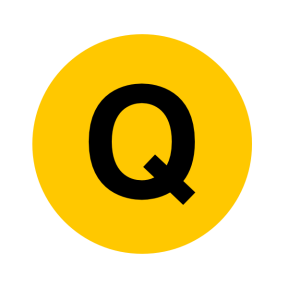 Jan 2016 4H Q1
Using a Calculator / BIDMAS
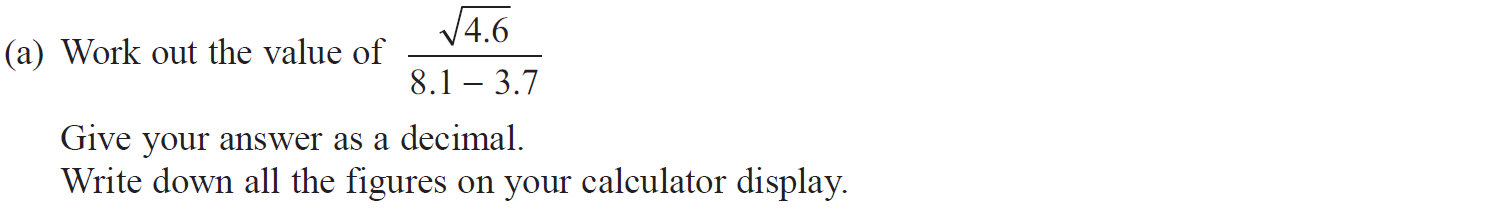 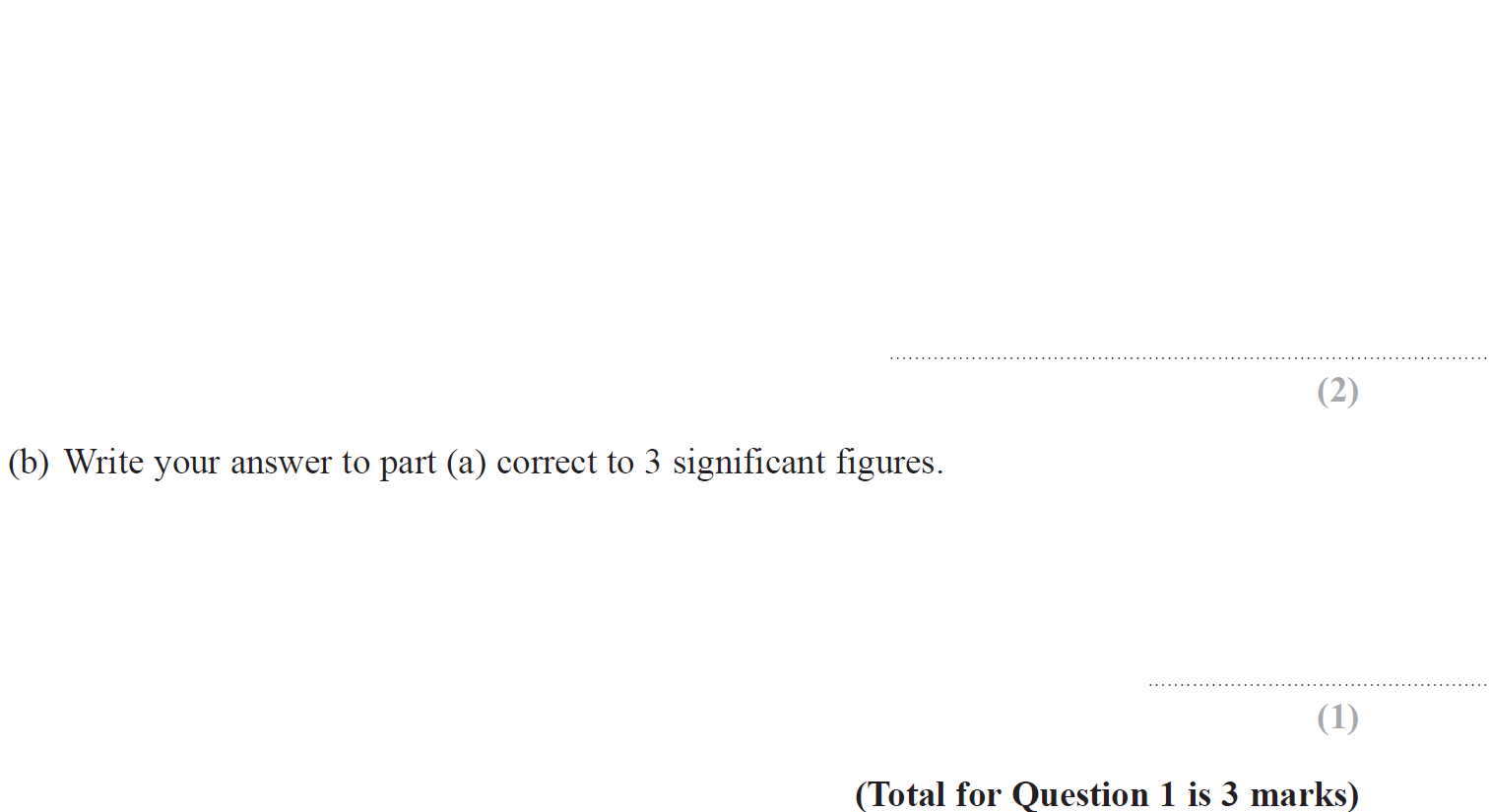 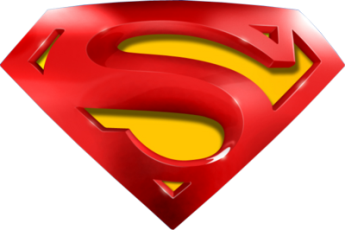 Jan 2016 4H Q1
Using a Calculator / BIDMAS
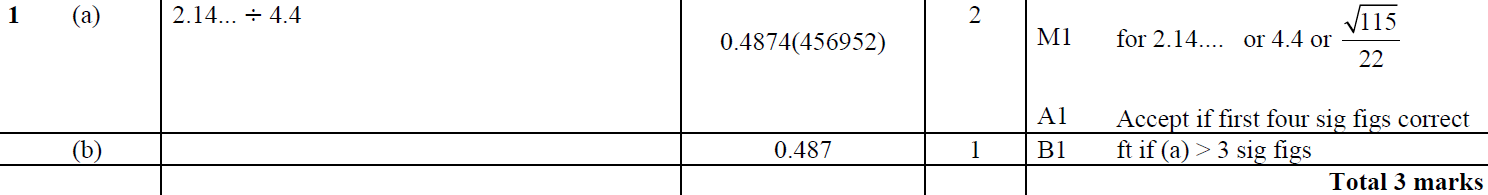 A
B
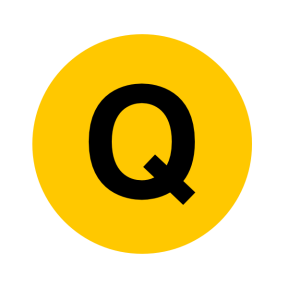 Jan 2016 3HR Q1
Using a Calculator / BIDMAS
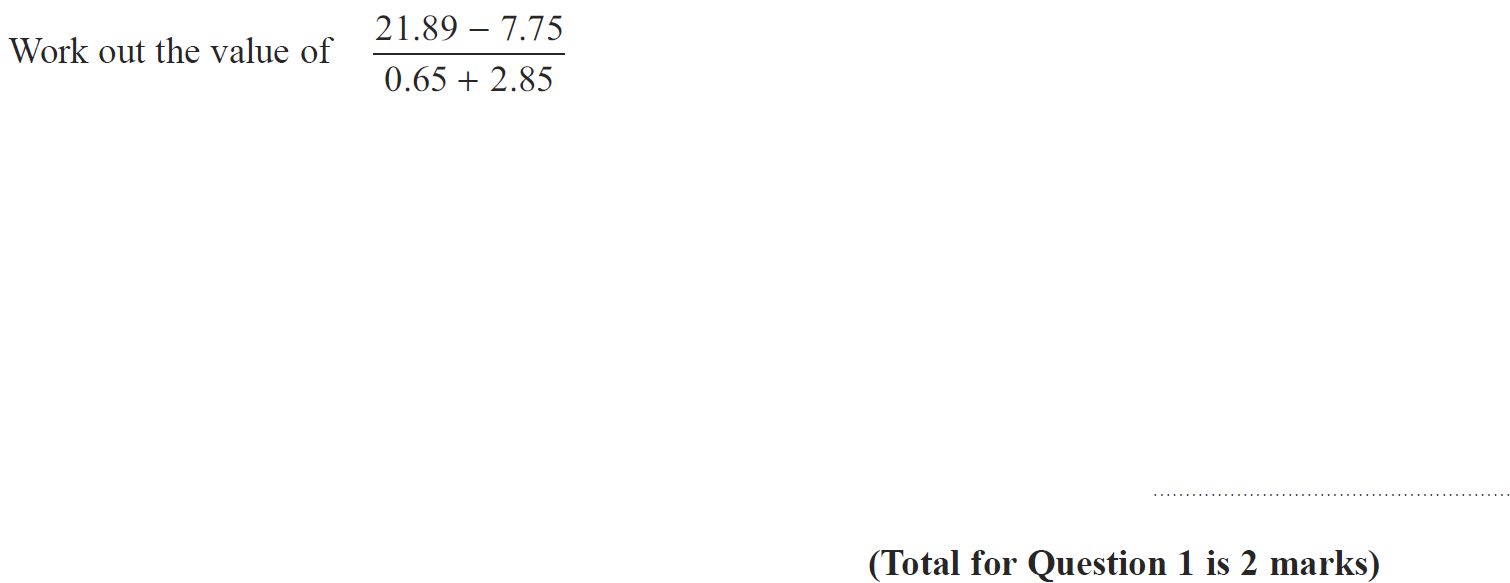 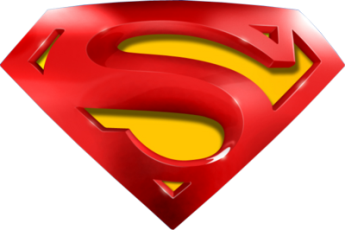 Jan 2016 3HR Q1
Using a Calculator / BIDMAS
A
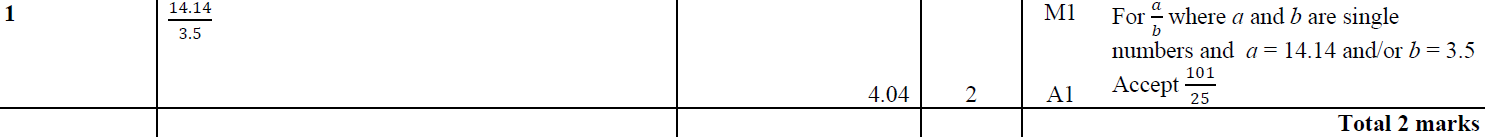 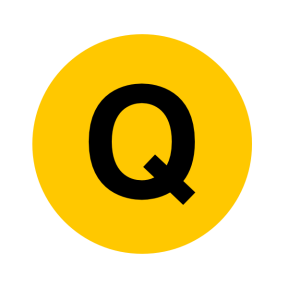 Jan 2017 4H Q4
Using a Calculator / BIDMAS
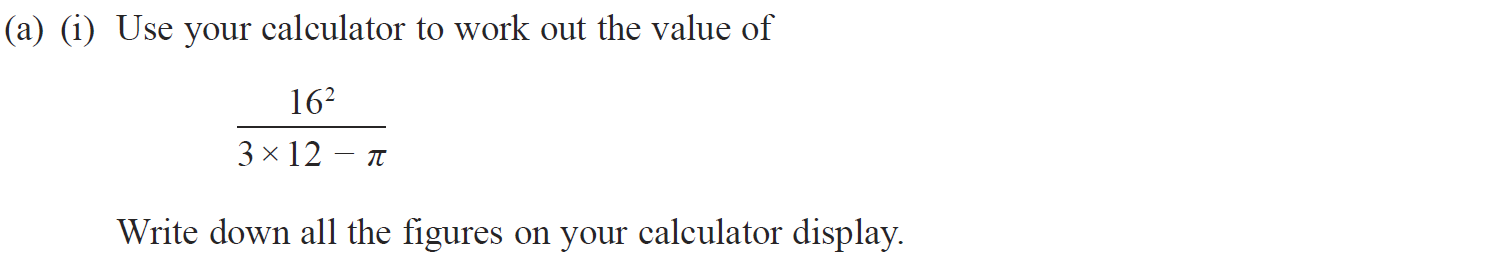 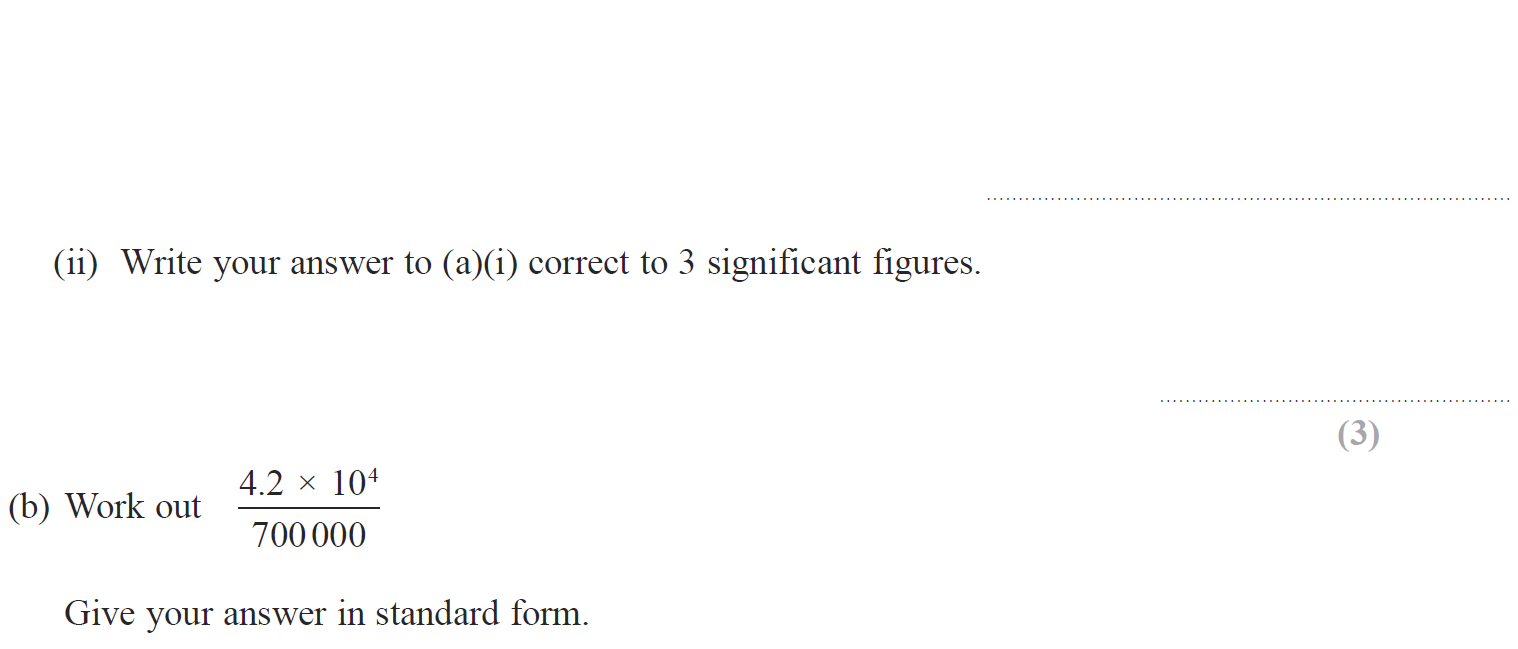 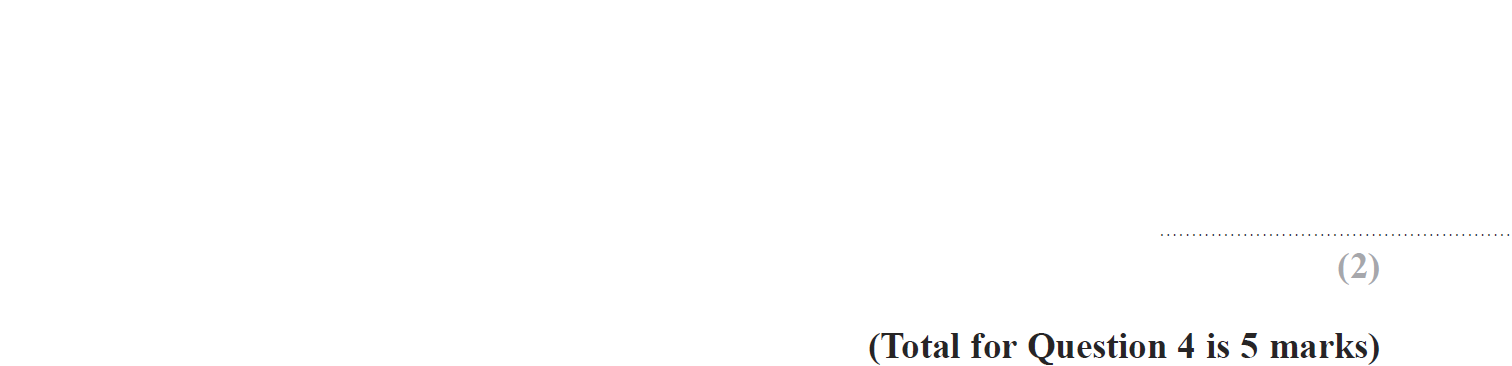 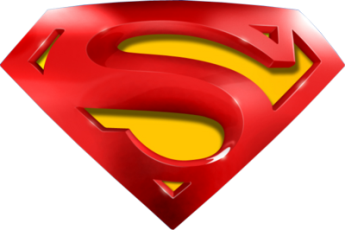 Jan 2017 4H Q4
Using a Calculator / BIDMAS
A (i)
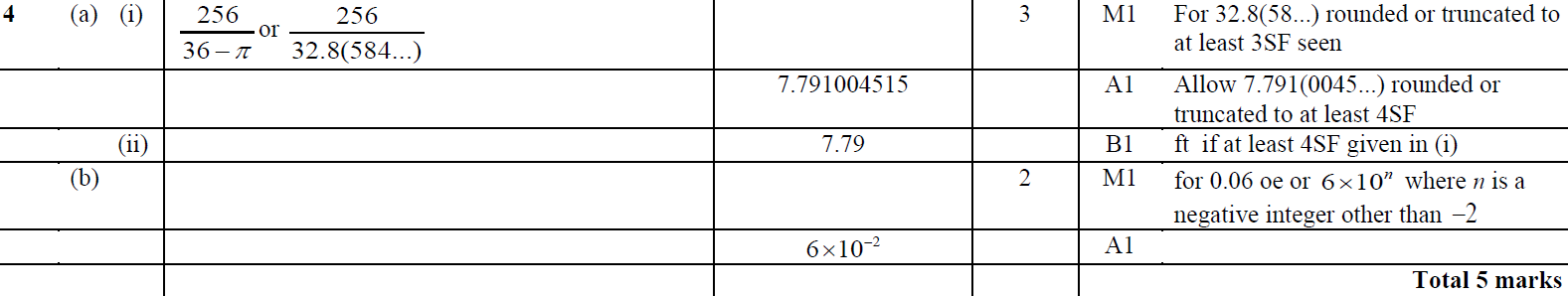 A (ii)
B
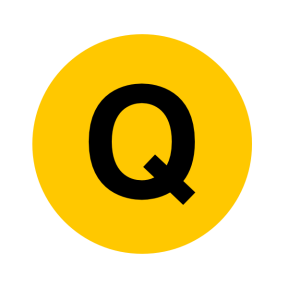 May 2017 3H Q5
Using a Calculator / BIDMAS
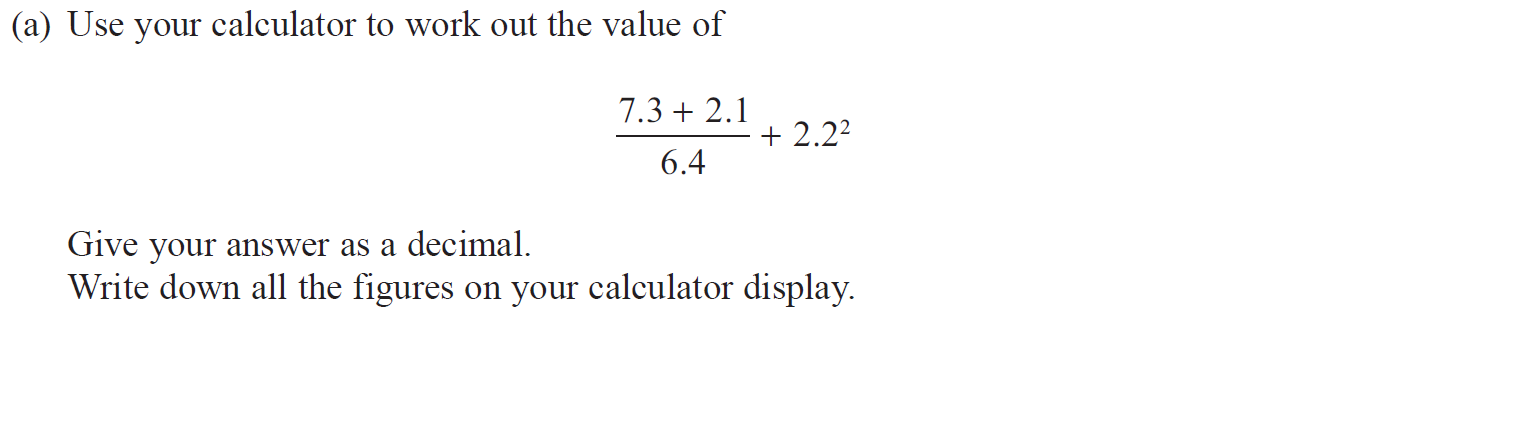 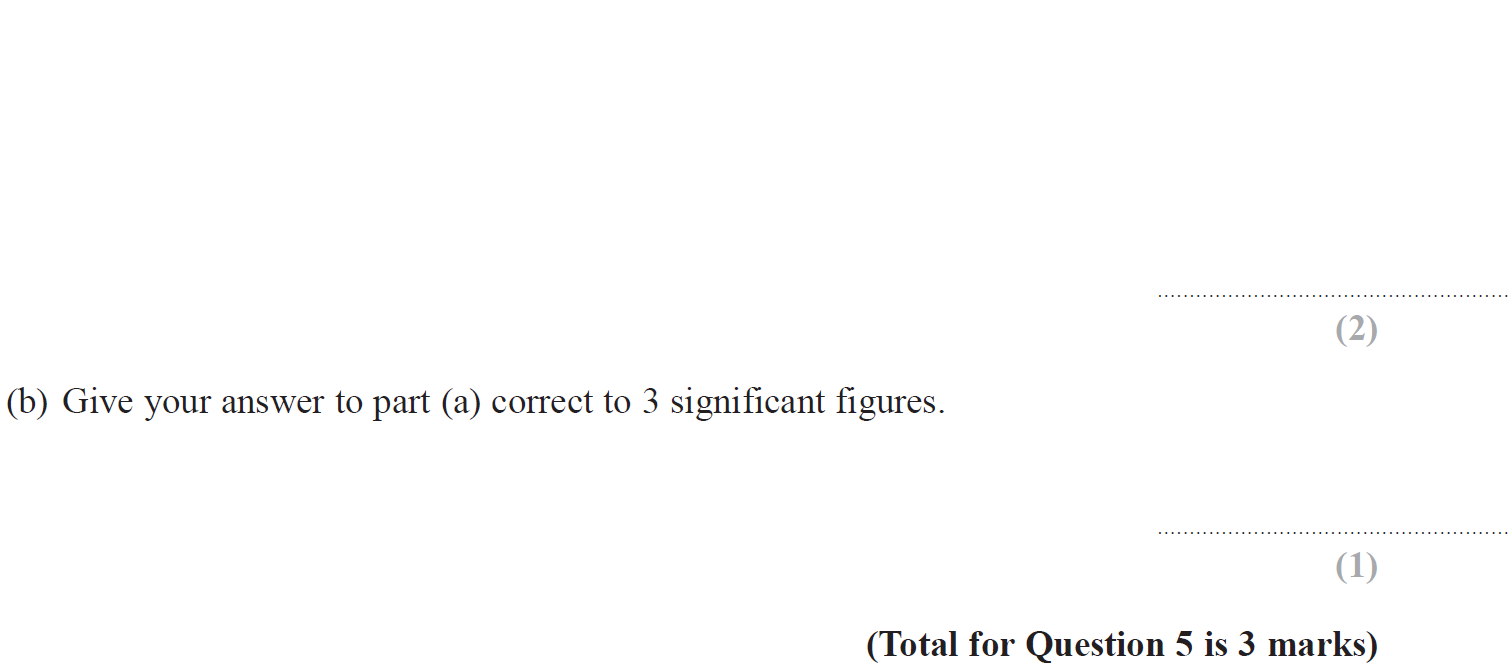 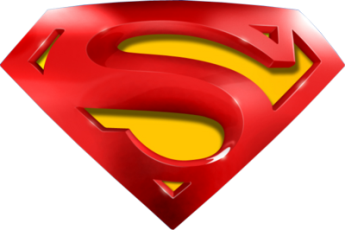 May 2017 3H Q5
Using a Calculator / BIDMAS
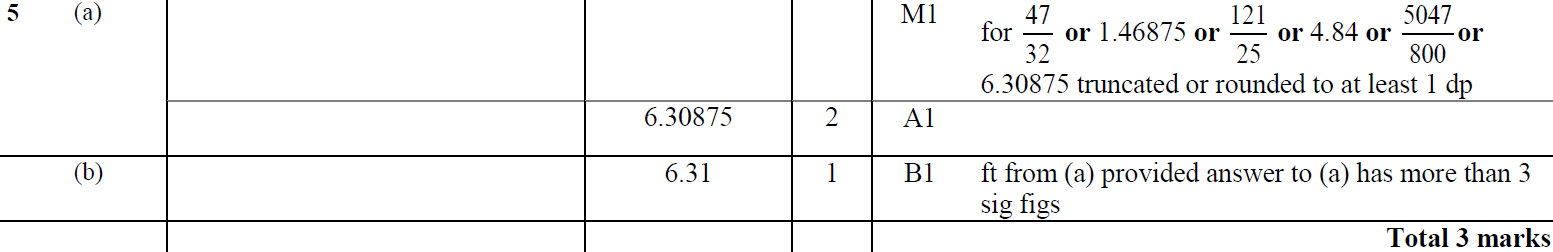 A
B
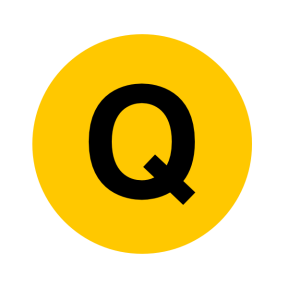 June 2017 4HR Q3
Using a Calculator / BIDMAS
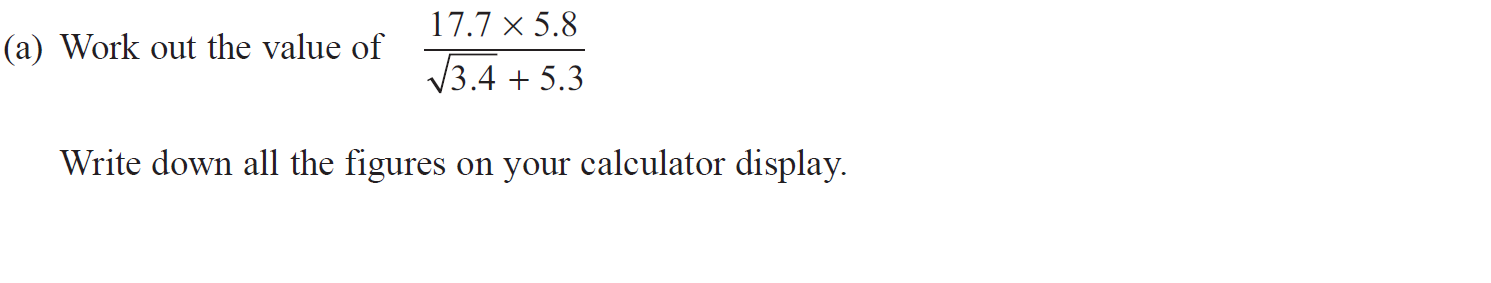 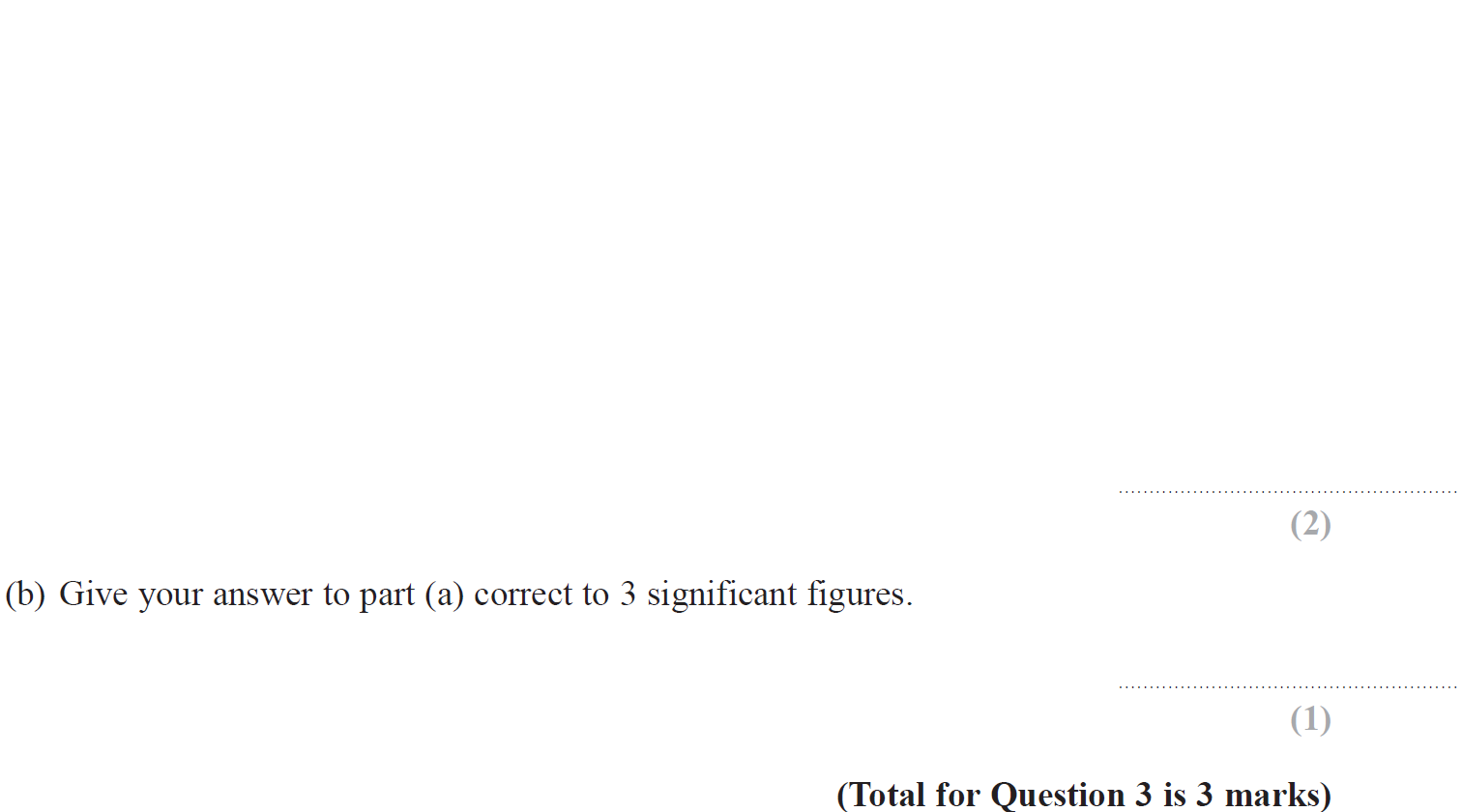 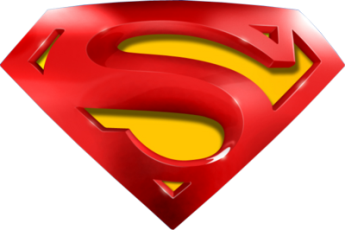 June 2017 4HR Q3
Using a Calculator / BIDMAS
A
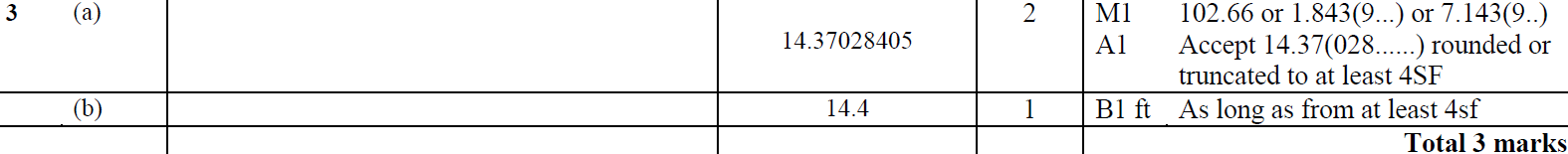 B
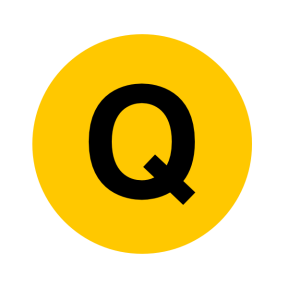 Jan 2018 3H Q2
Using a Calculator / BIDMAS
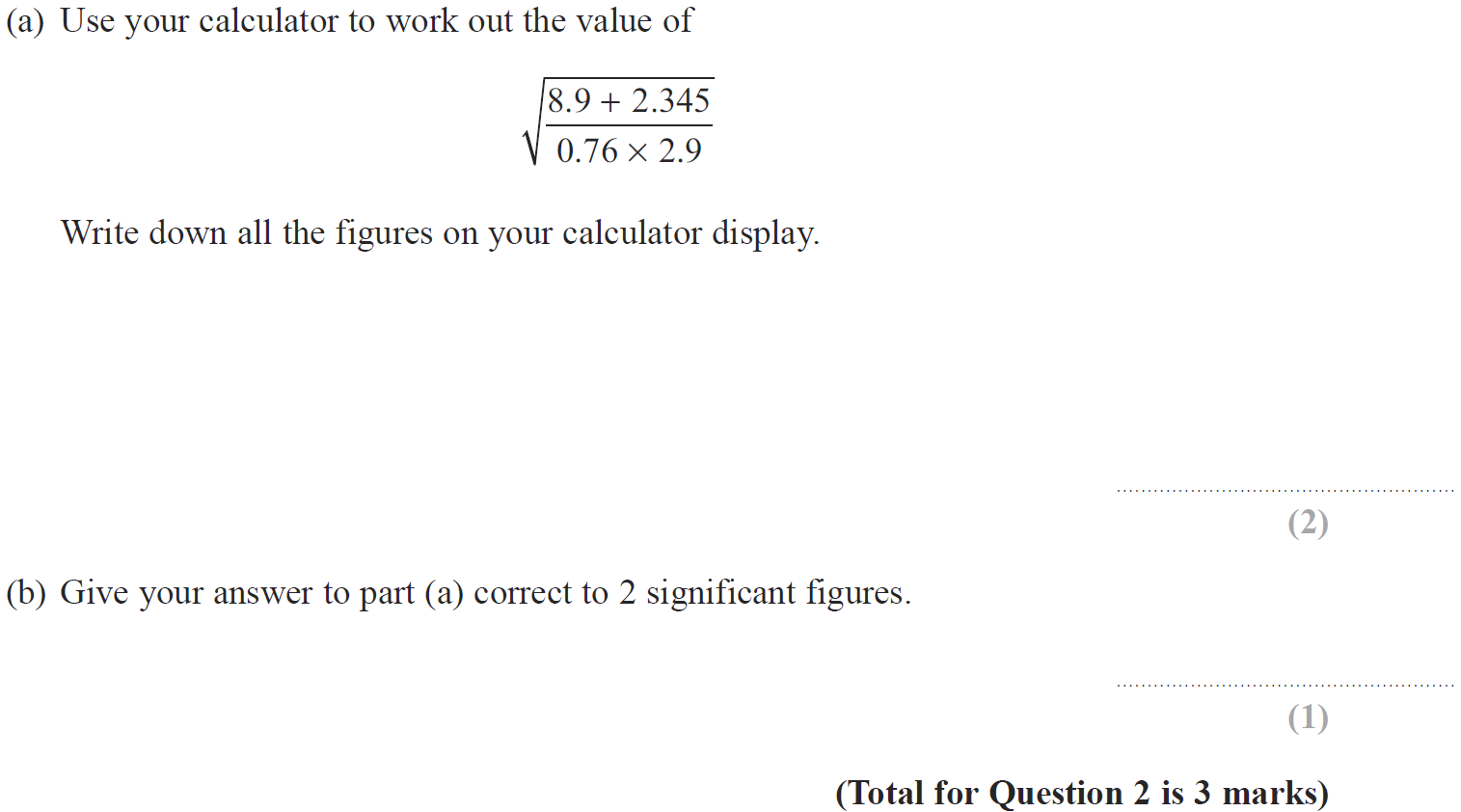 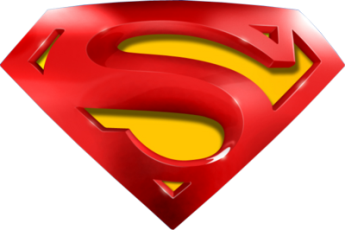 Jan 2018 3H Q2
Using a Calculator / BIDMAS
A
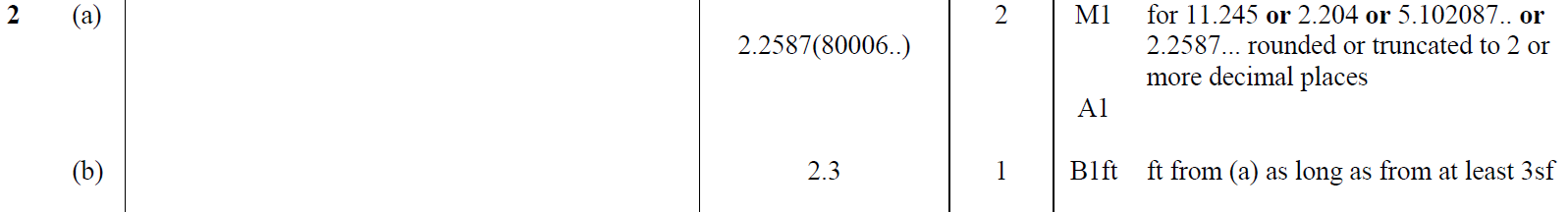 B
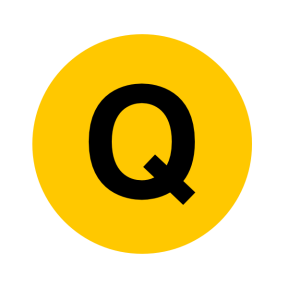 May 2018 3H Q1
Using a Calculator / BIDMAS
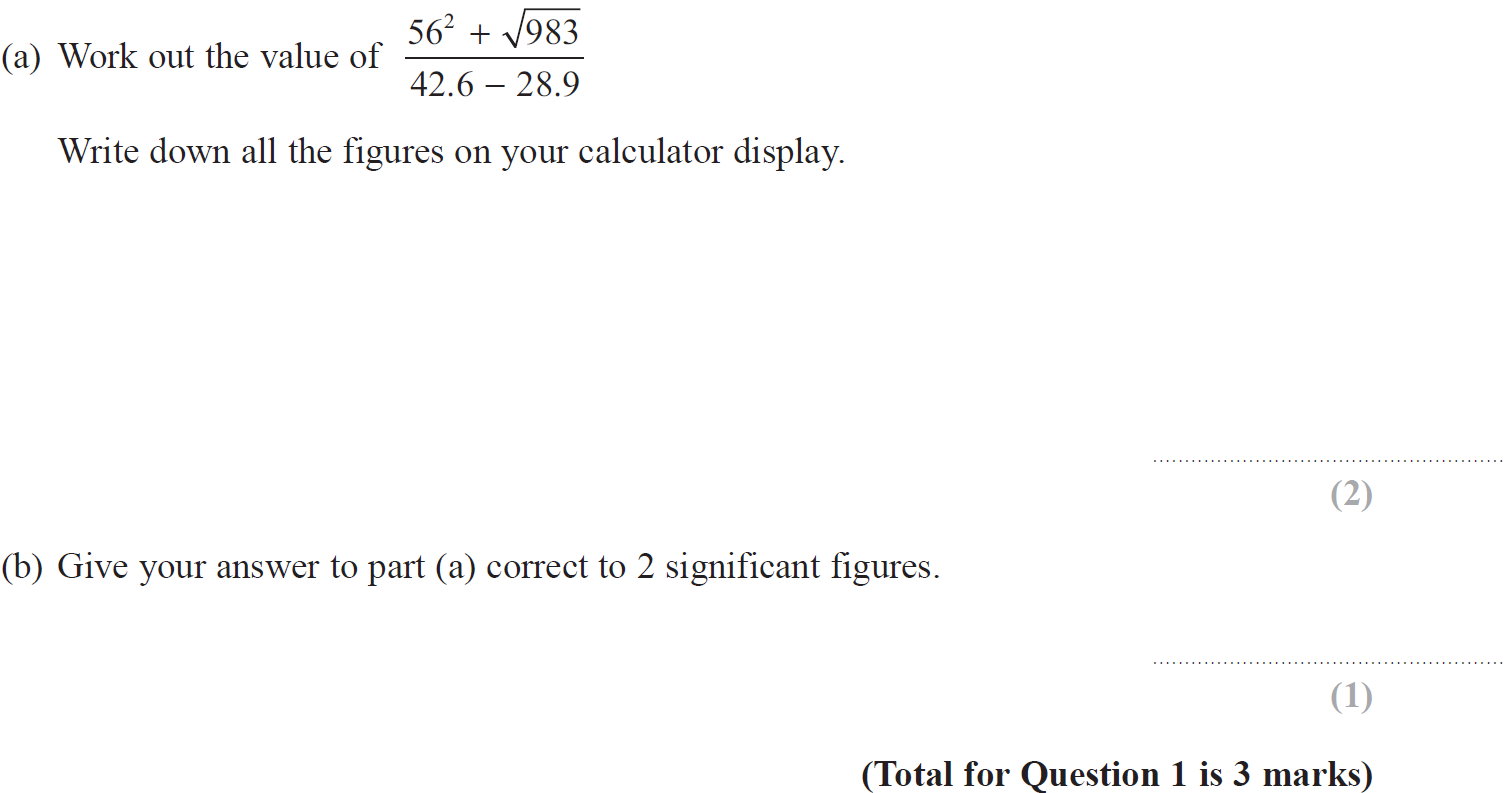 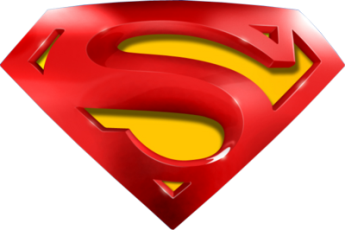 May 2018 3H Q1
Using a Calculator / BIDMAS
A
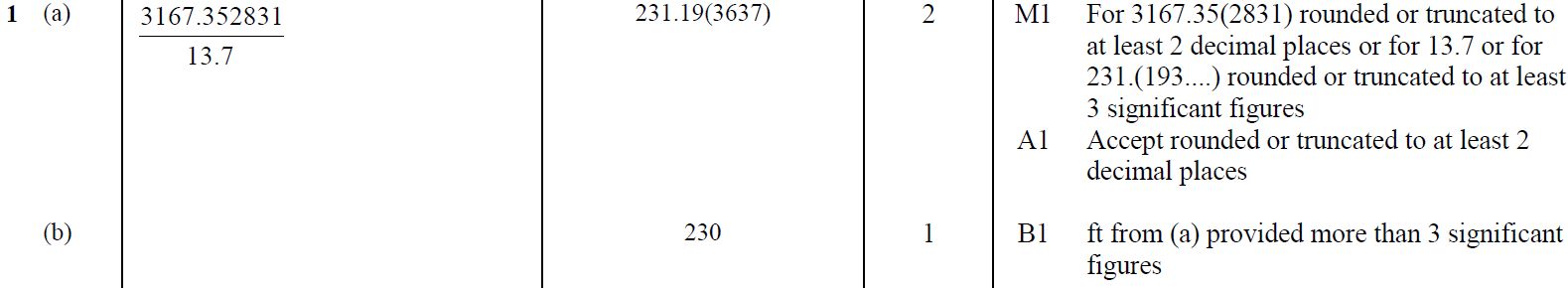 B
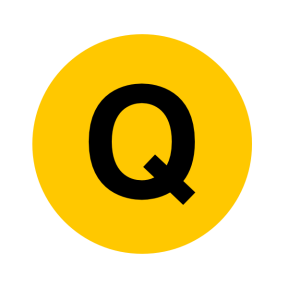 May 2018 3HR Q1
Using a Calculator / BIDMAS
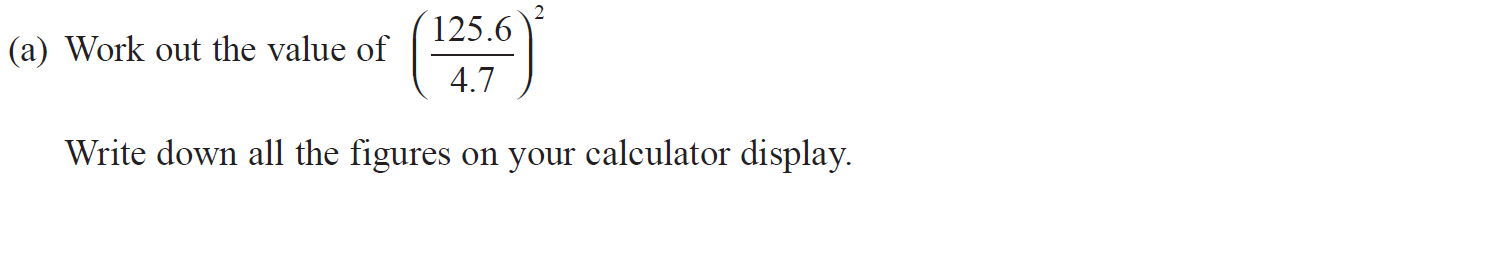 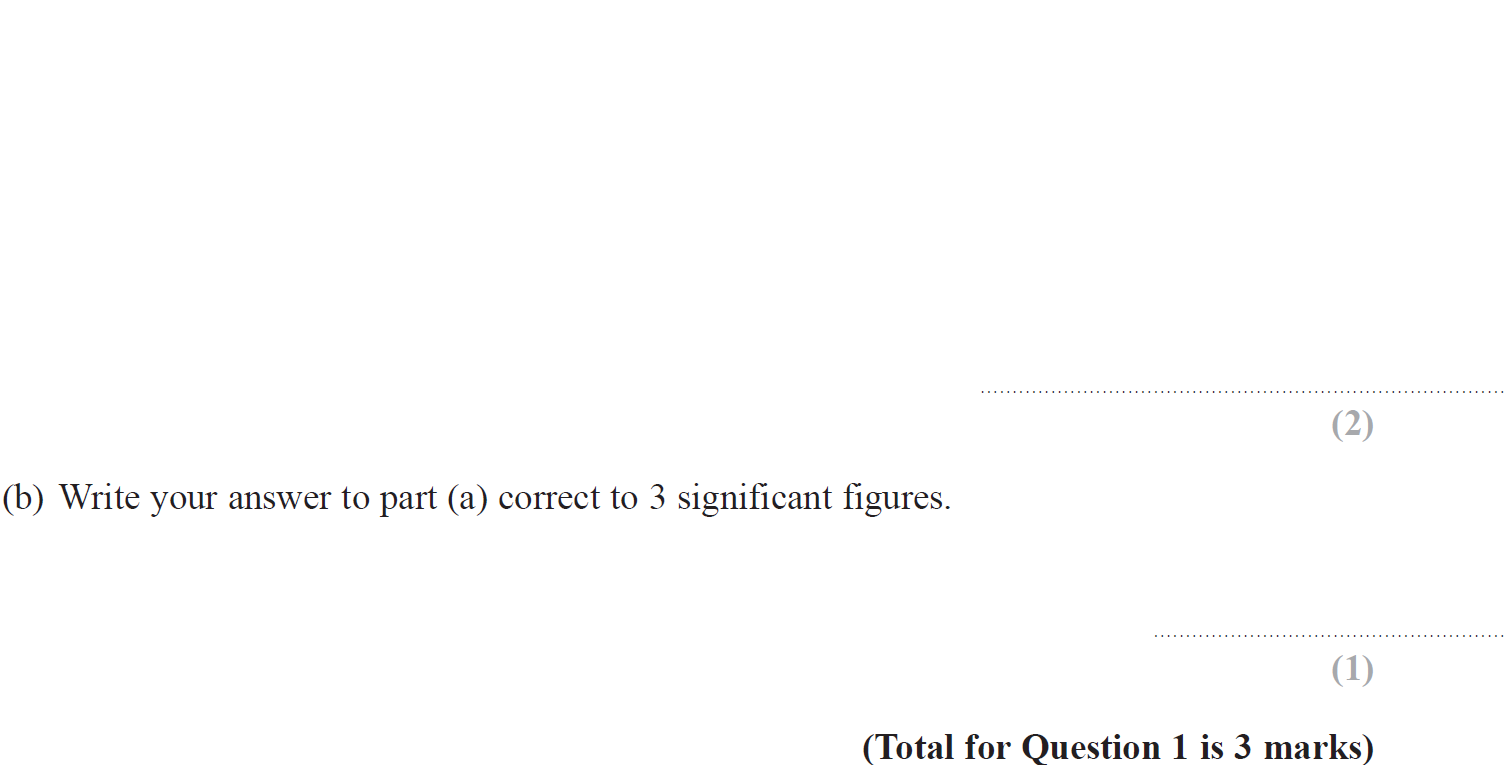 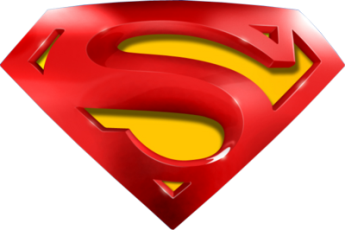 May 2018 3HR Q1
Using a Calculator / BIDMAS
A
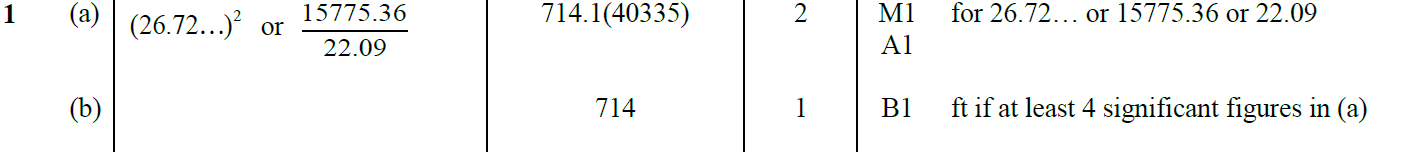 B
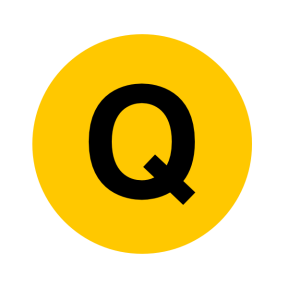